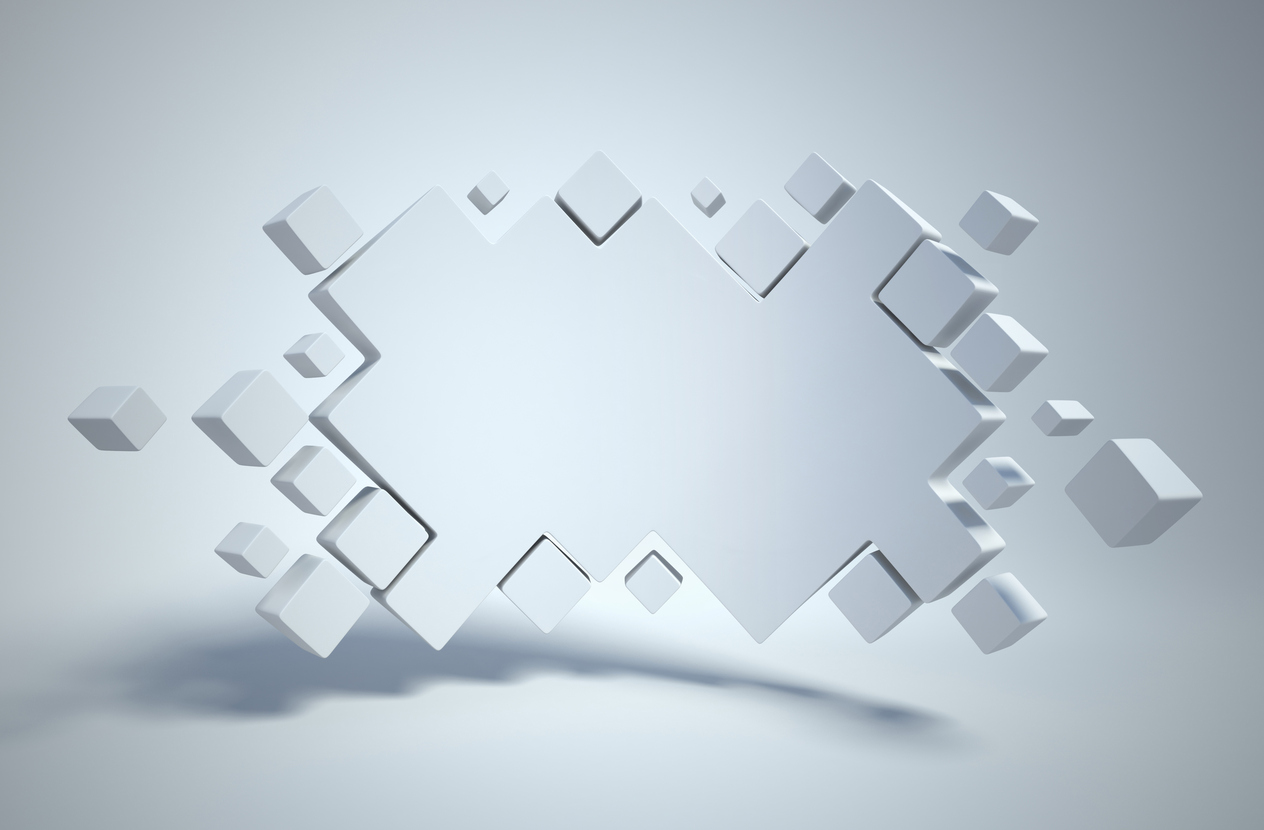 Refactoring Organizations
A Netflix Study
Josh Evans – (Former Netflix) Engineering Leader at Large
June 26, 2017
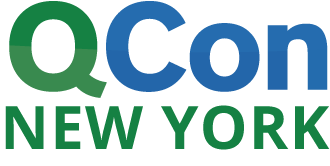 2009
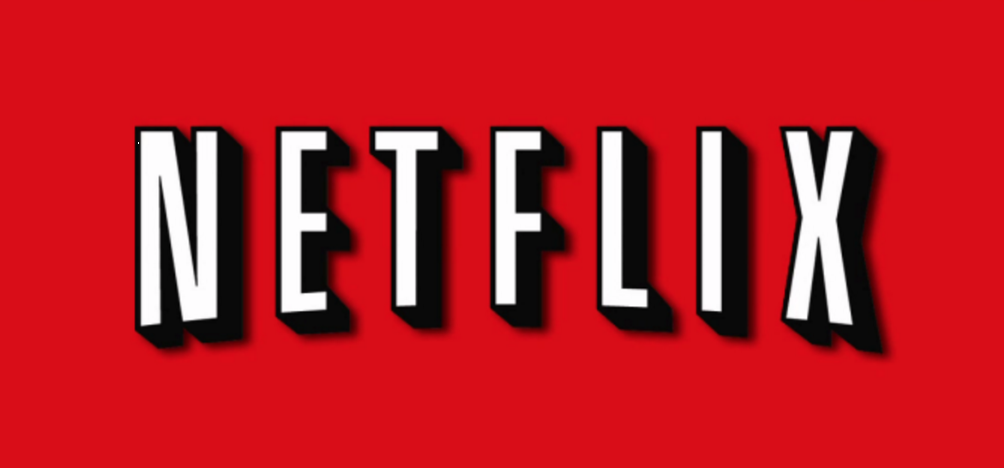 Streaming
Devices
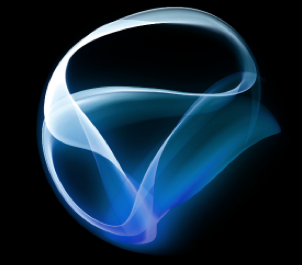 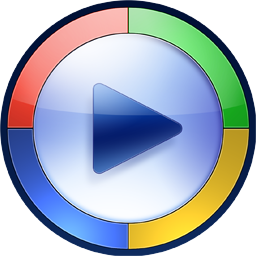 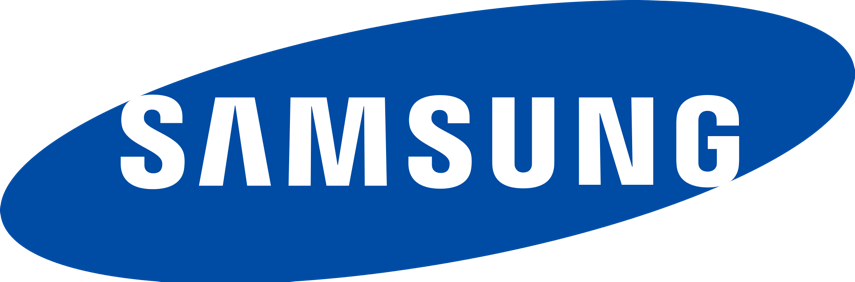 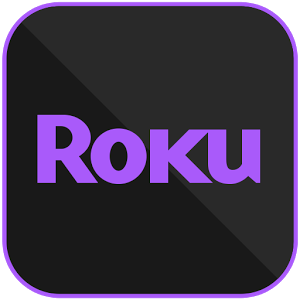 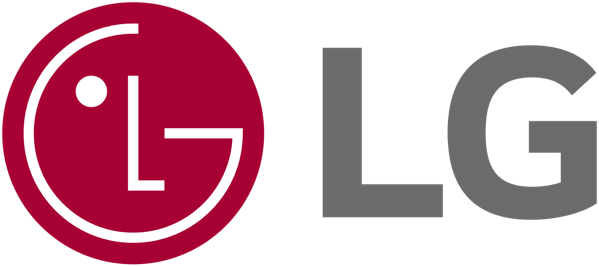 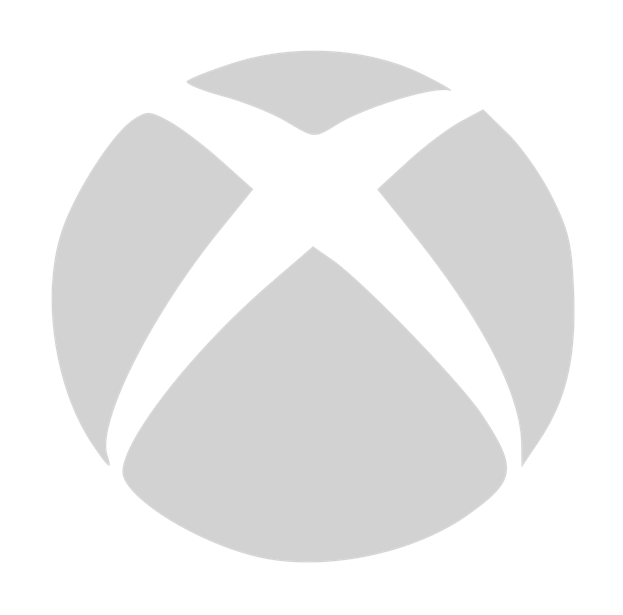 …
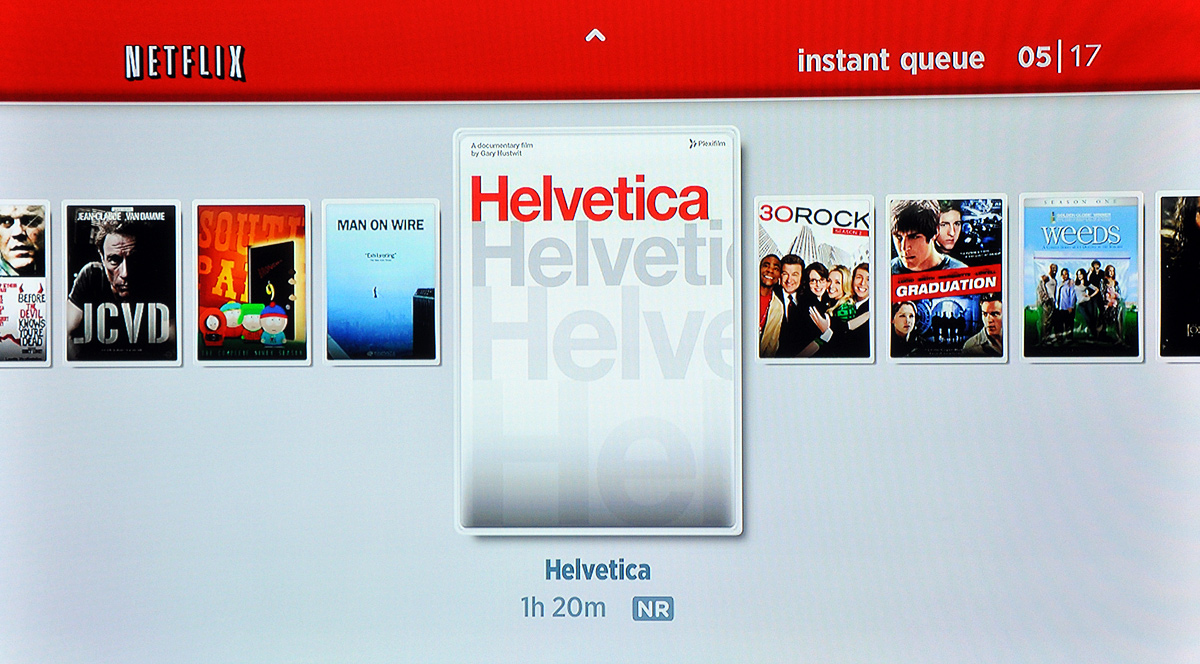 Queue Reader UX
DVD Foundation
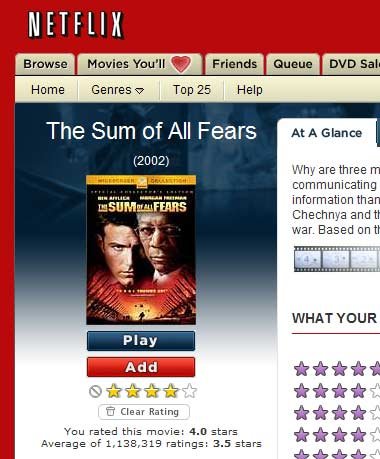 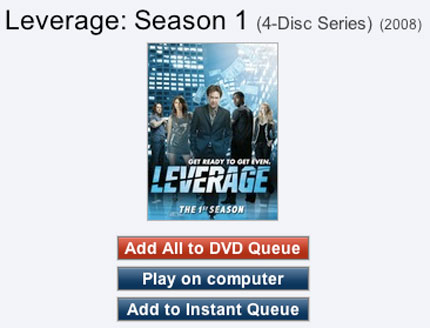 Electronic Delivery
Customer Device
Netflix Data Center
Netflix App
UI
HTTP/S
Security
Activation
Playback
DVD Legacy
Load Balancer
NCCP
Platform (NRDP)
XML/RPC
Ticket-based security
Custom responses
DVD Legacy
DB
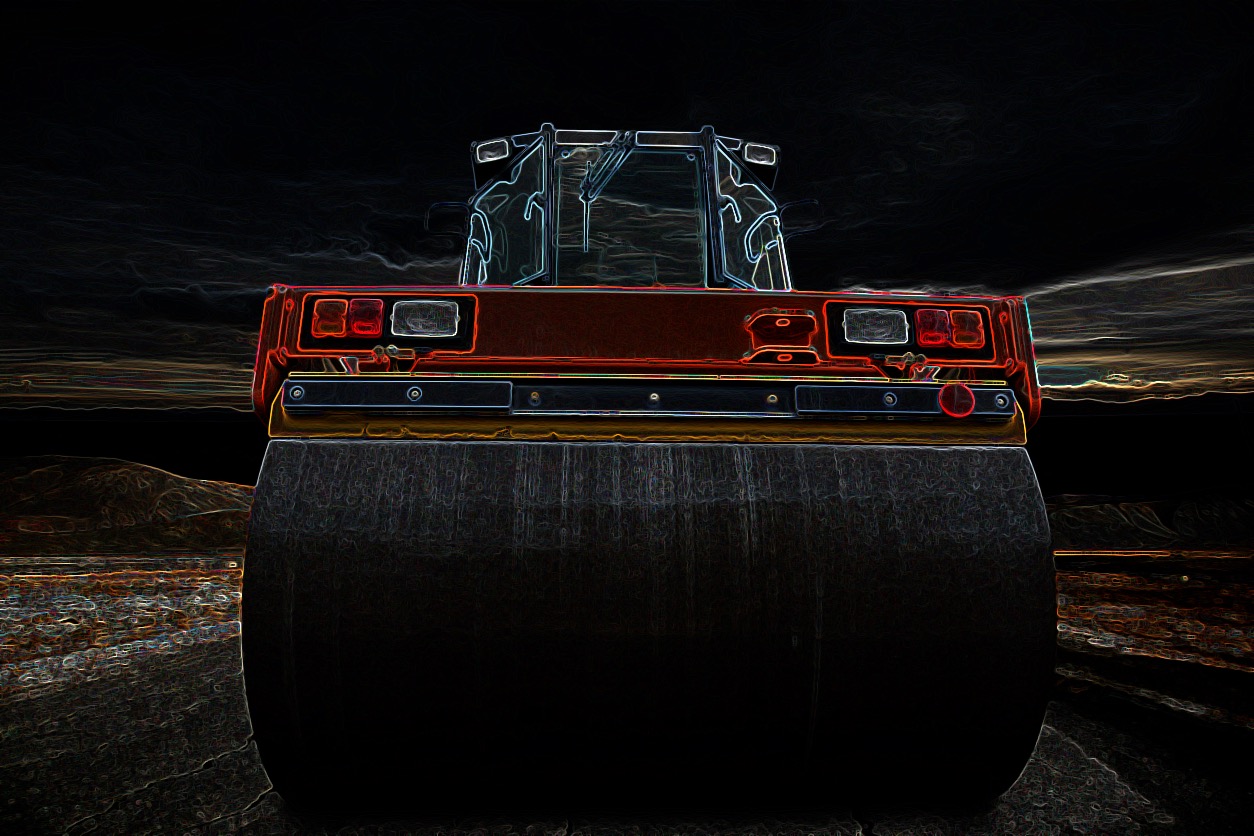 Netflix API
Let 1000 flowers bloom!
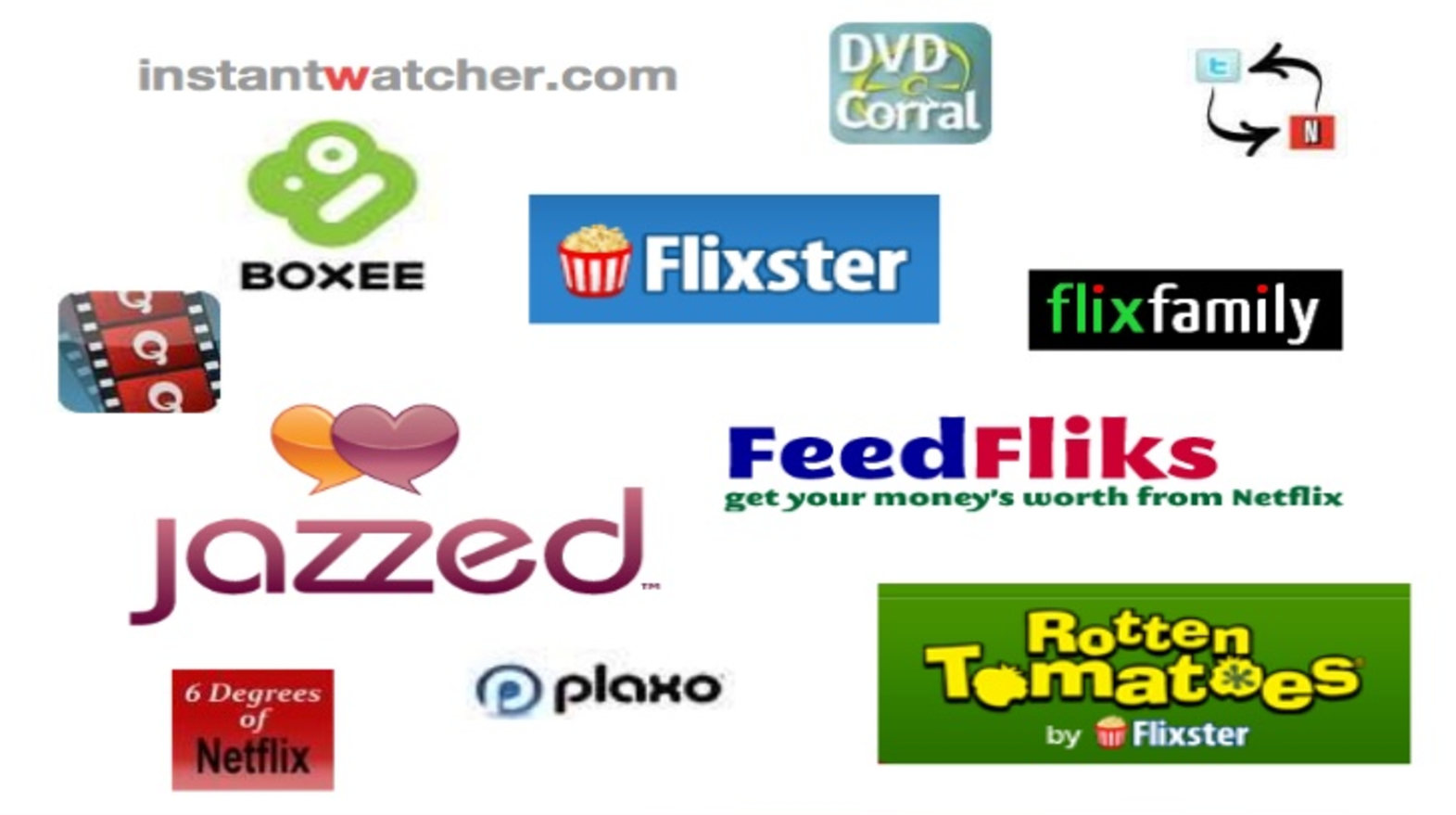 Netflix API
Netflix Data Center
HTTP/S
Load Balancer
API
Application
REST API
JSON schema
HTTP response codes
Oauth
Content Metadata
Proposal
Netflix Data Center
Content Metadata
Customer Device
Netflix App
content discovery
LB
API
UI
Security
Activation
Playback
playback, security, platform
LB
NCCP
Platform (NRDP)
ED
Assessment
Pros
Cons
Separation of concerns
Bandwidth
Increased innovation
API reliability
Heterogeneous architecture
Lack of domain knowledge
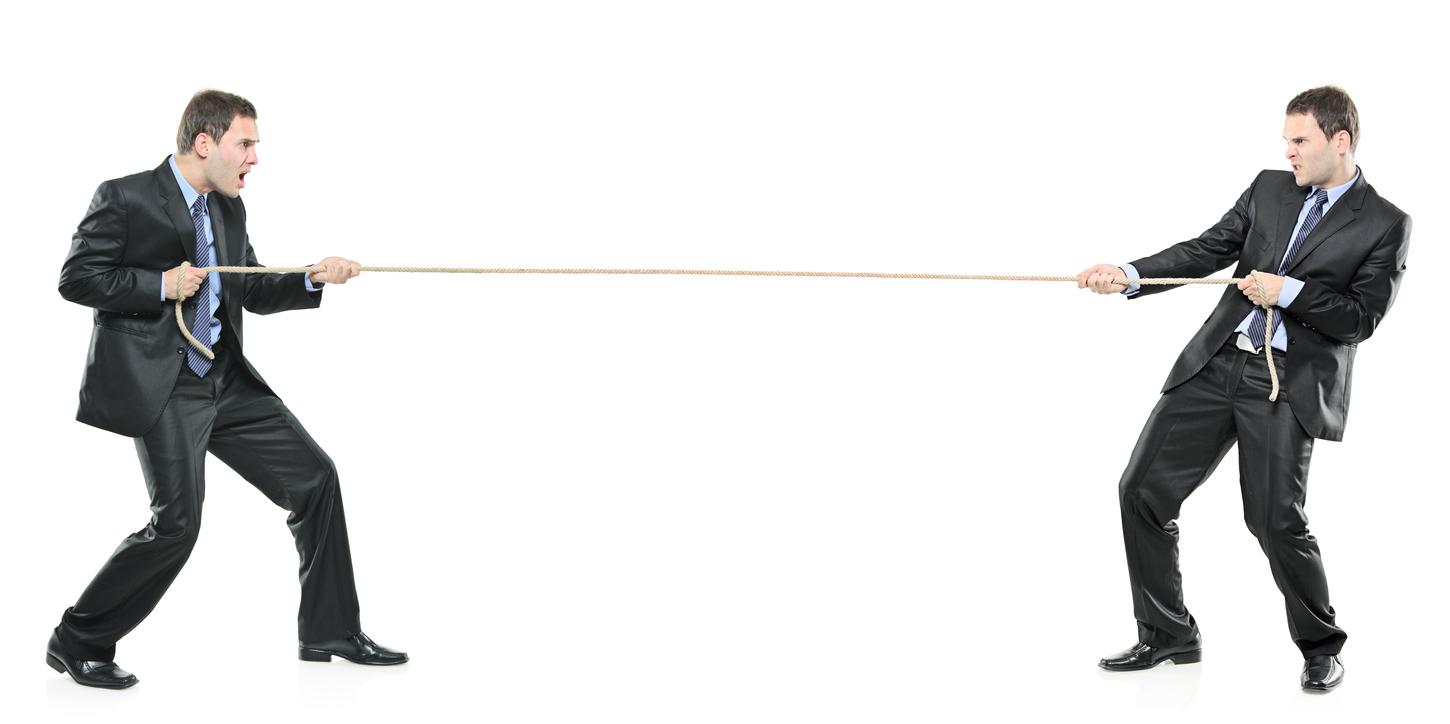 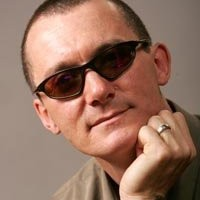 Neil Hunt, CPO
What was the reaction?
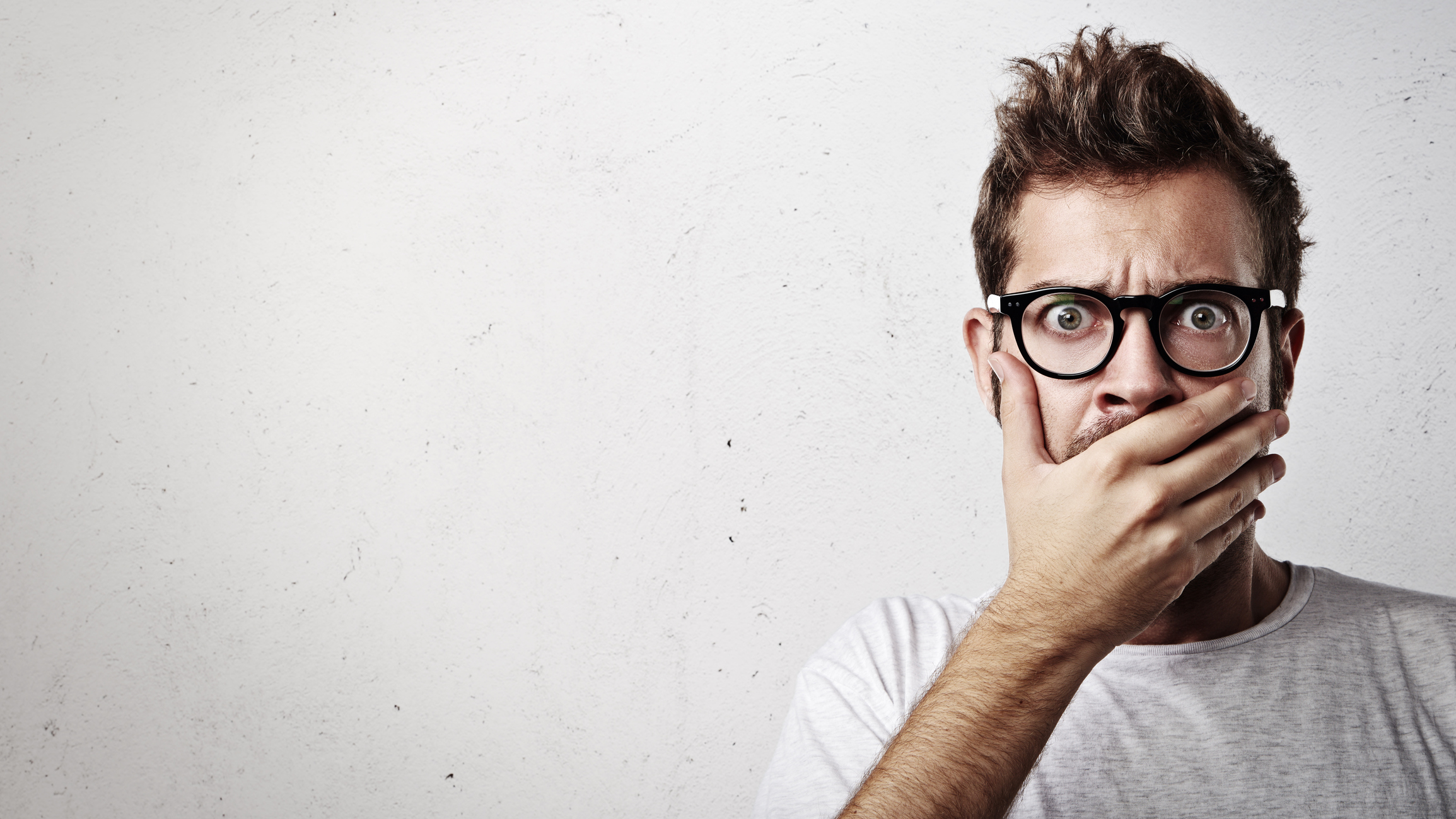 Concern
Anger
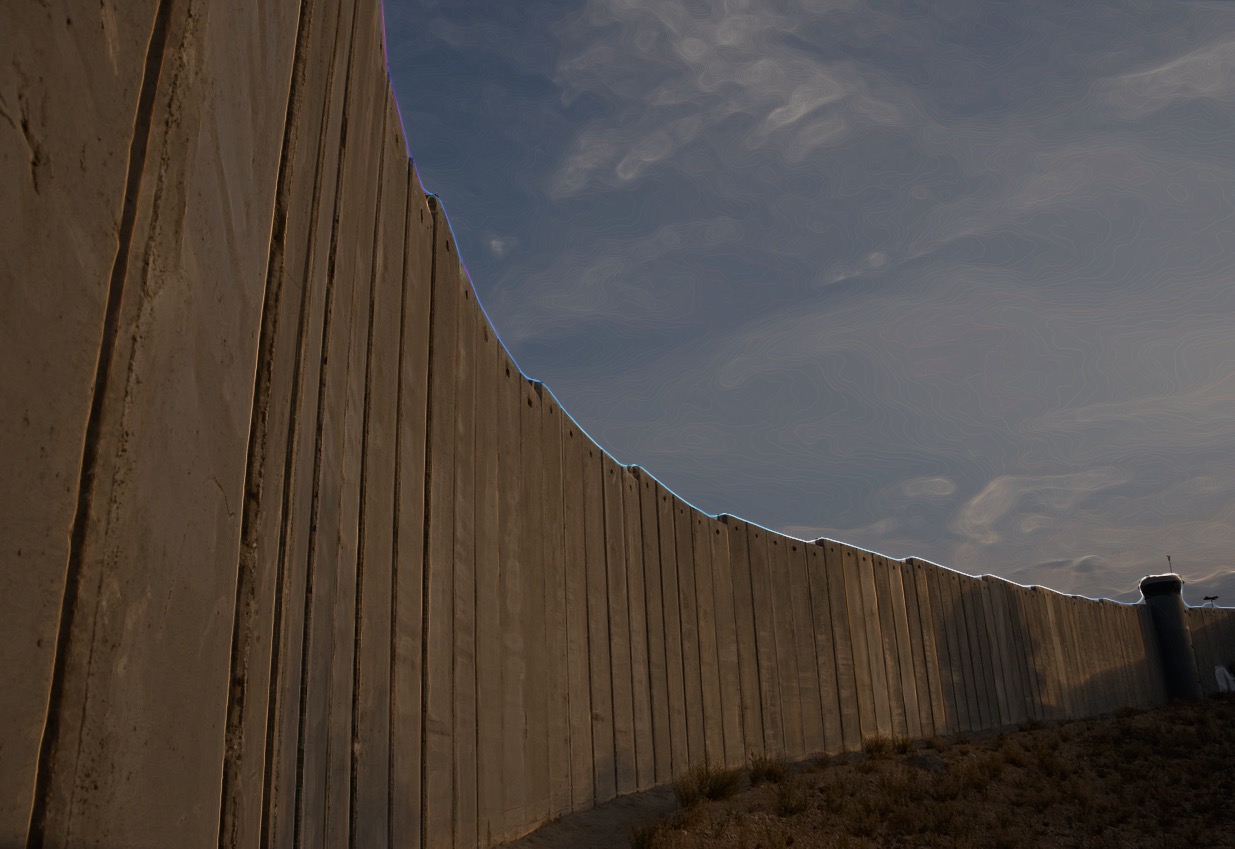 Tribalism
Conway’s Law
[Speaker Notes: Melvin Conway]
If you have four teams working on a compiler you will end up with a four pass compiler
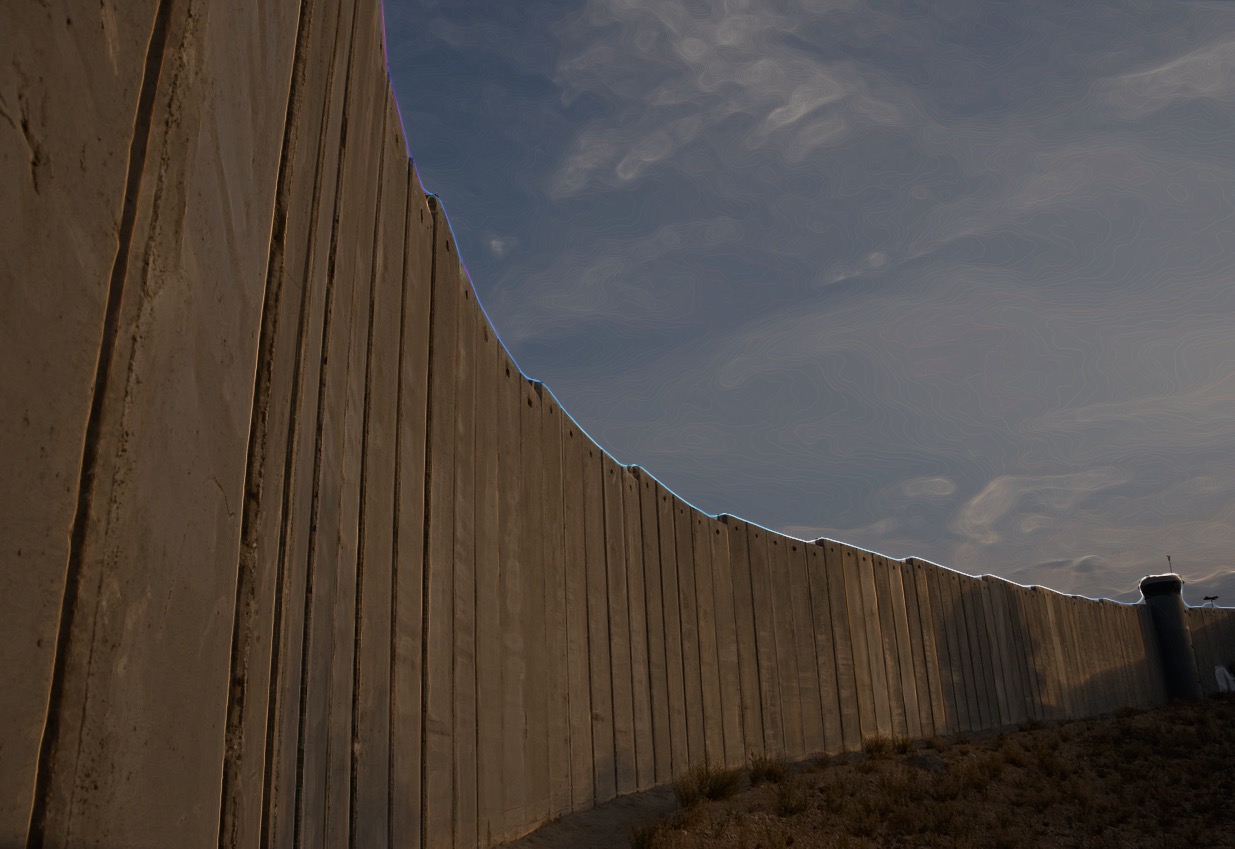 Today’s Premise
Conway’s Law describes dysfunction
We must embrace architecture before organization
Technical analogs drive better organizational solutions
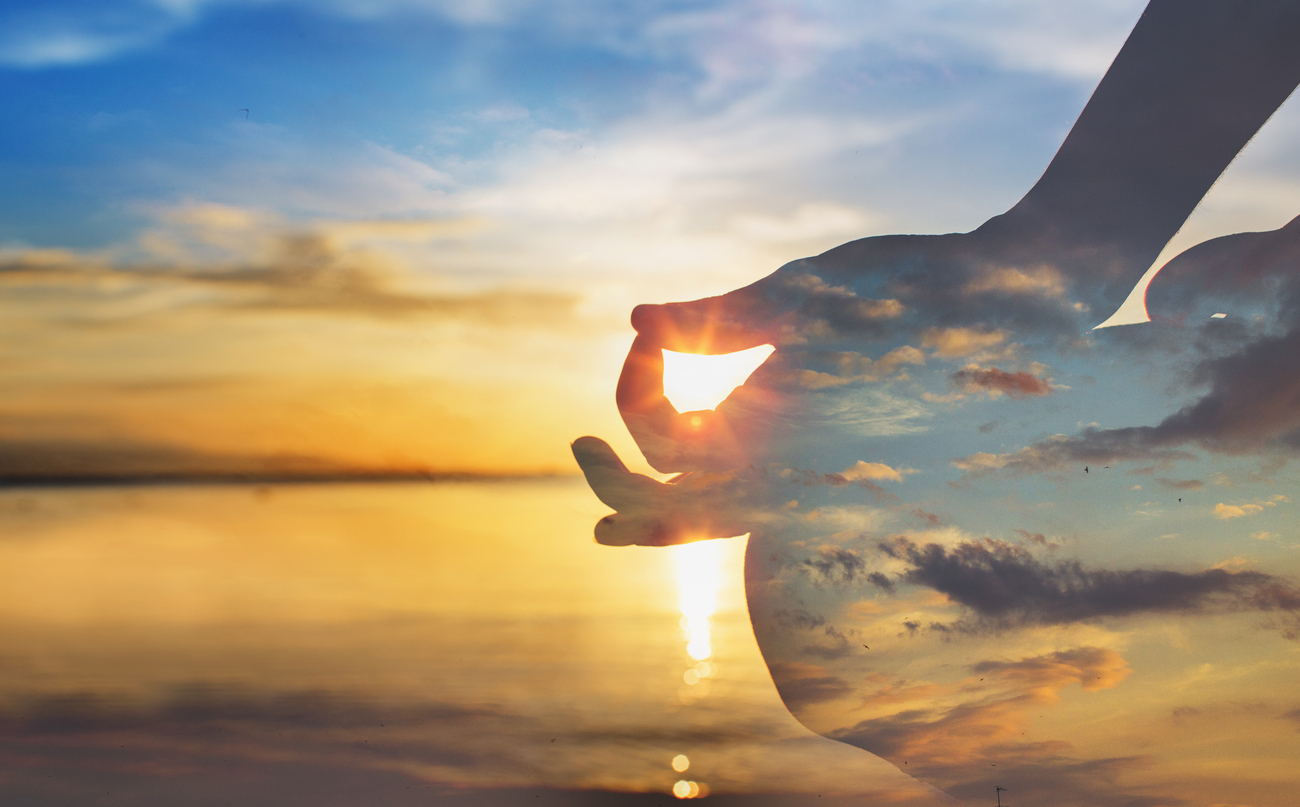 Selfless Leadership
Company
Team
You

In that order!
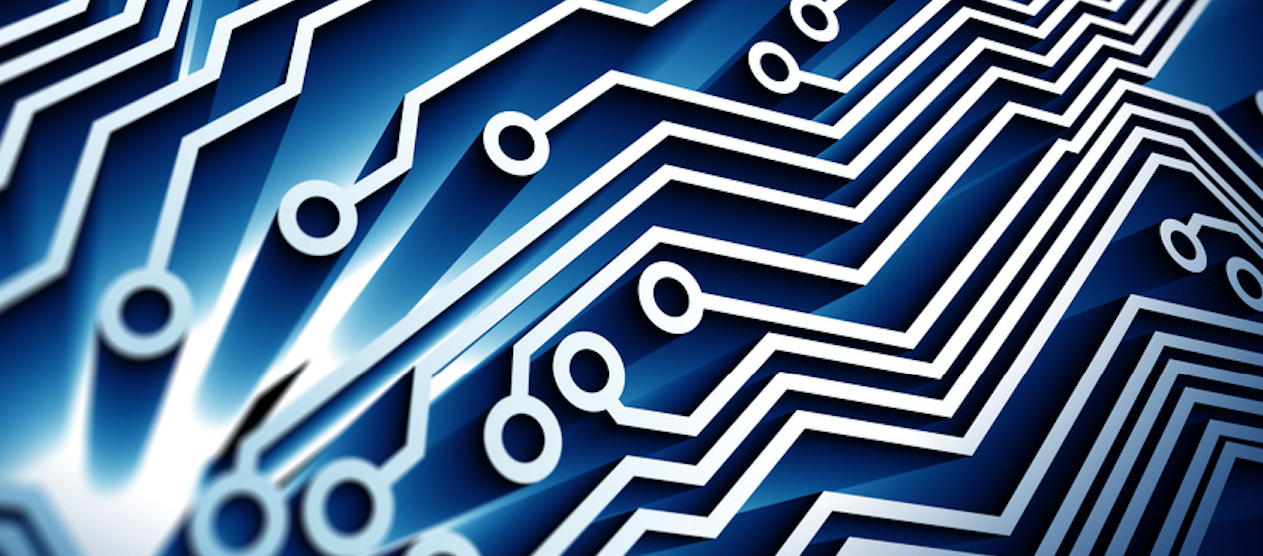 Today’s Program
Introductions
Framework
Scaling Teams
IQ v EQ
Conway’s Revenge
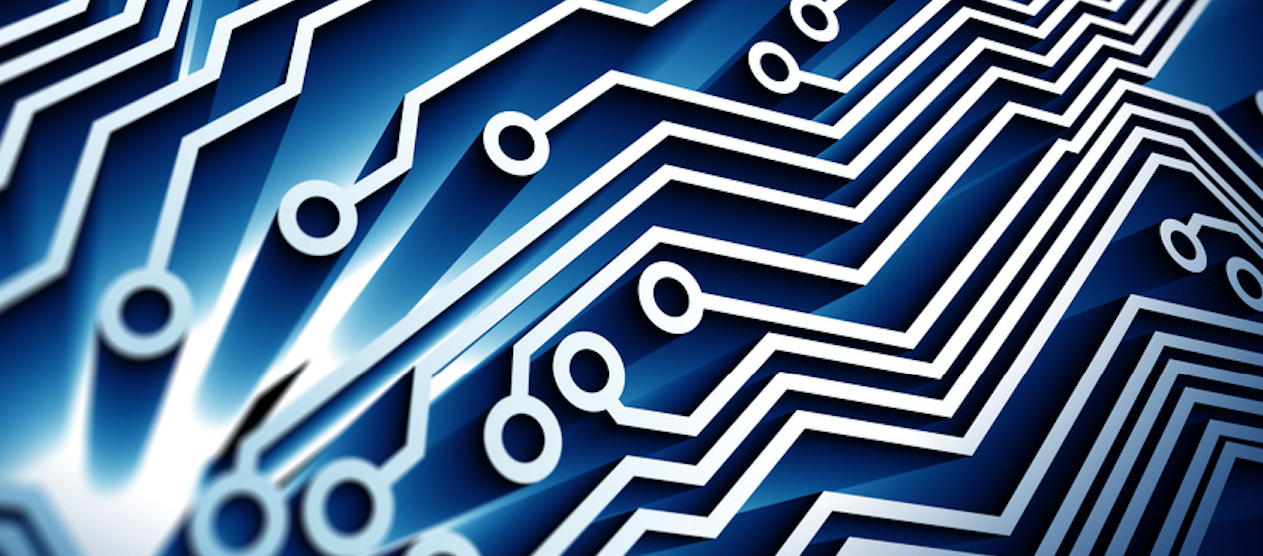 Today’s Program
Introductions
Framework
Scaling Teams
IQ v EQ
Conway’s Revenge
Josh Evans – Engineering Leader at Large
@
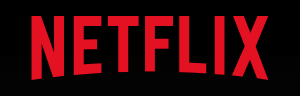 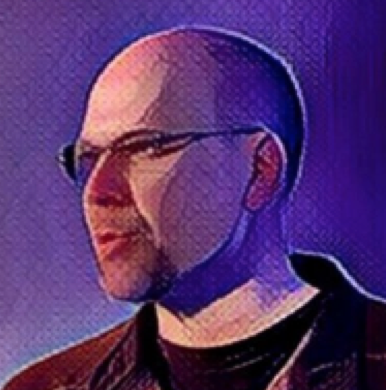 1999 – 2009
   Ecommerce (DVD  Streaming) 
2009 – 2013
   Streaming Infrastructure
2013 - 2016
   Operations Engineering 
2017
    Time off, exploring options
@ops_engineering
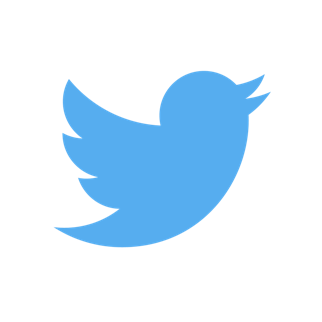 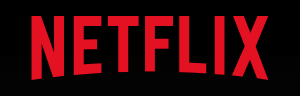 Global leader in subscription internet TV
Growing slate of original content

100 million members
190 countries, 10s of languages
1000s of device types

Microservices on AWS
Unique company culture
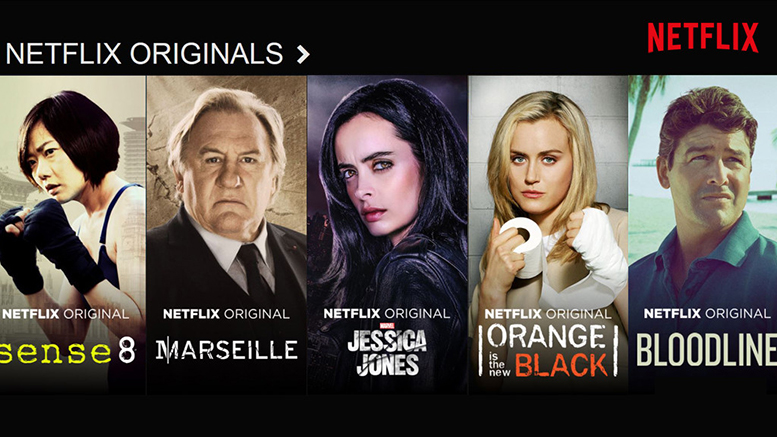 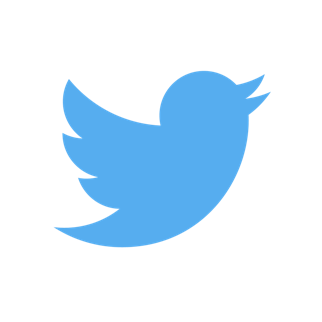 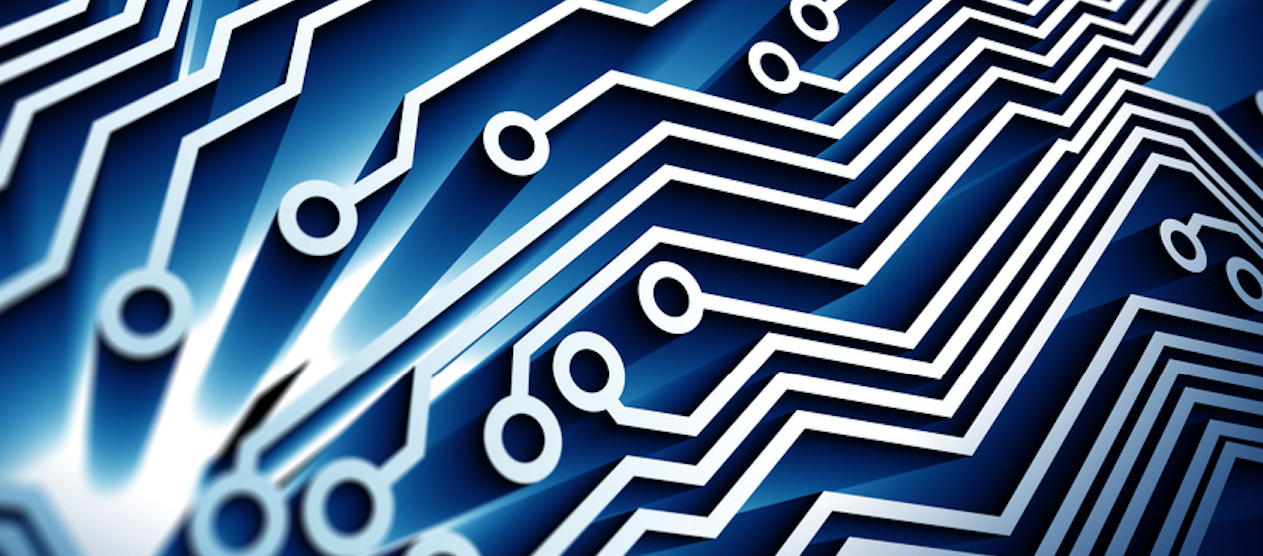 Today’s Program
Introductions
Framework
Scaling Teams
IQ v EQ
Conway’s Revenge
Why do we refactor?
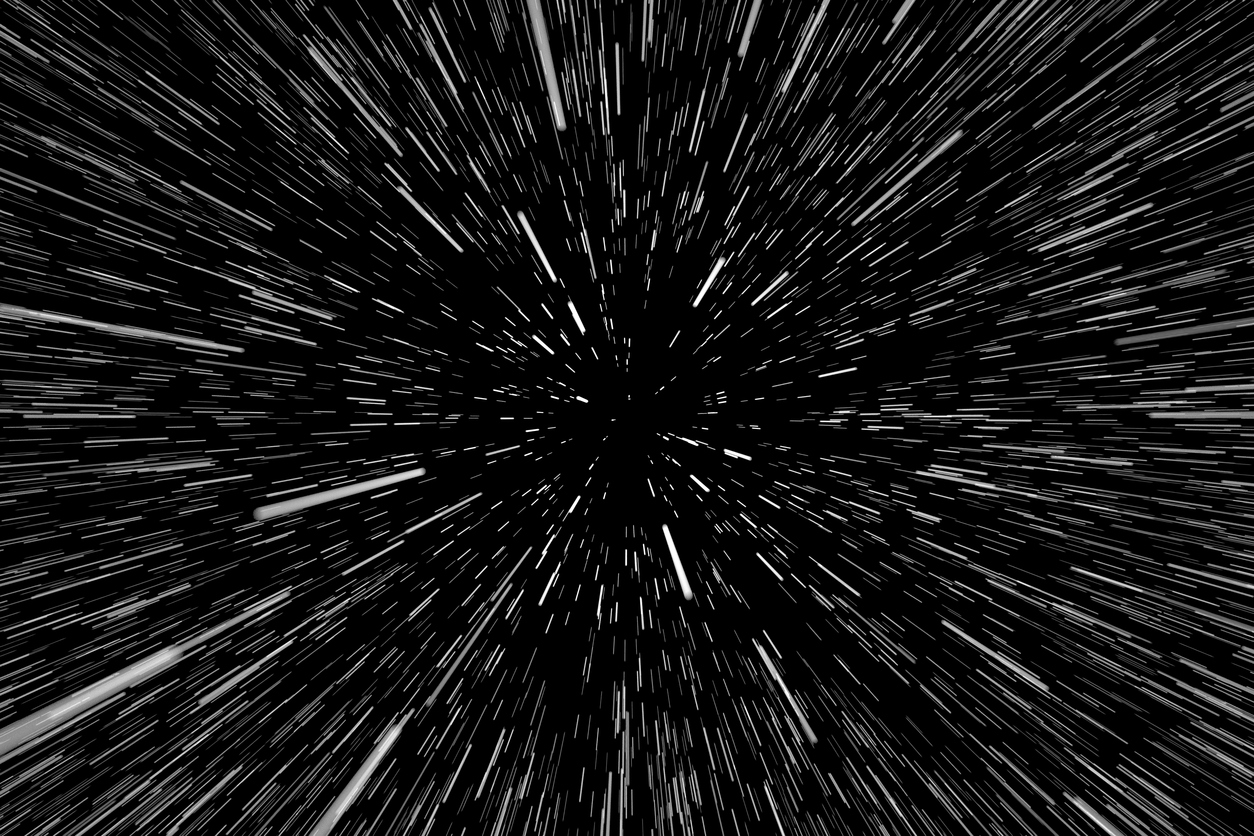 We refactor to improve or sustain
Functionality
Engineering velocity
Functional and operational quality

As we scale!
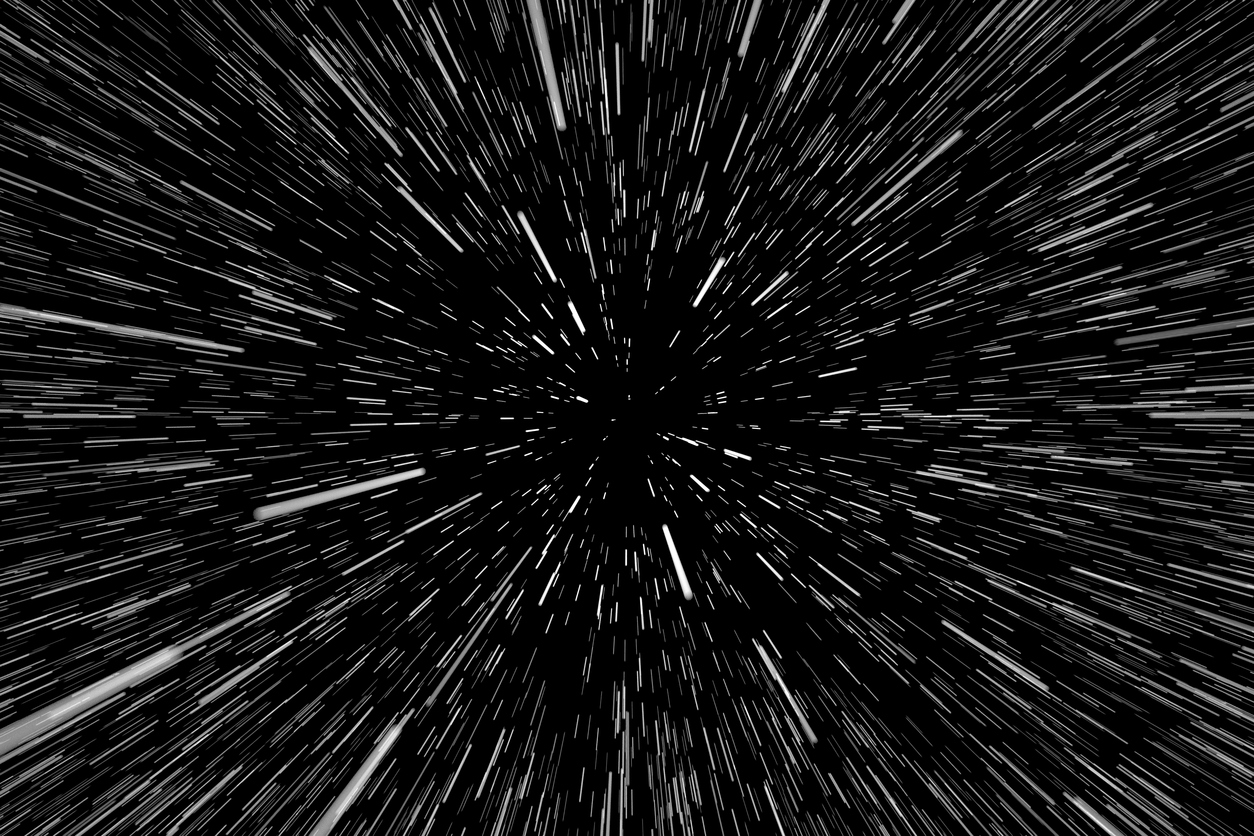 Functional Scalability
The ability to enhance a system by adding new functionality at minimal effort
Load Scalability
The ease with which a system or component can be modified, added, or removed, to accommodate changing load
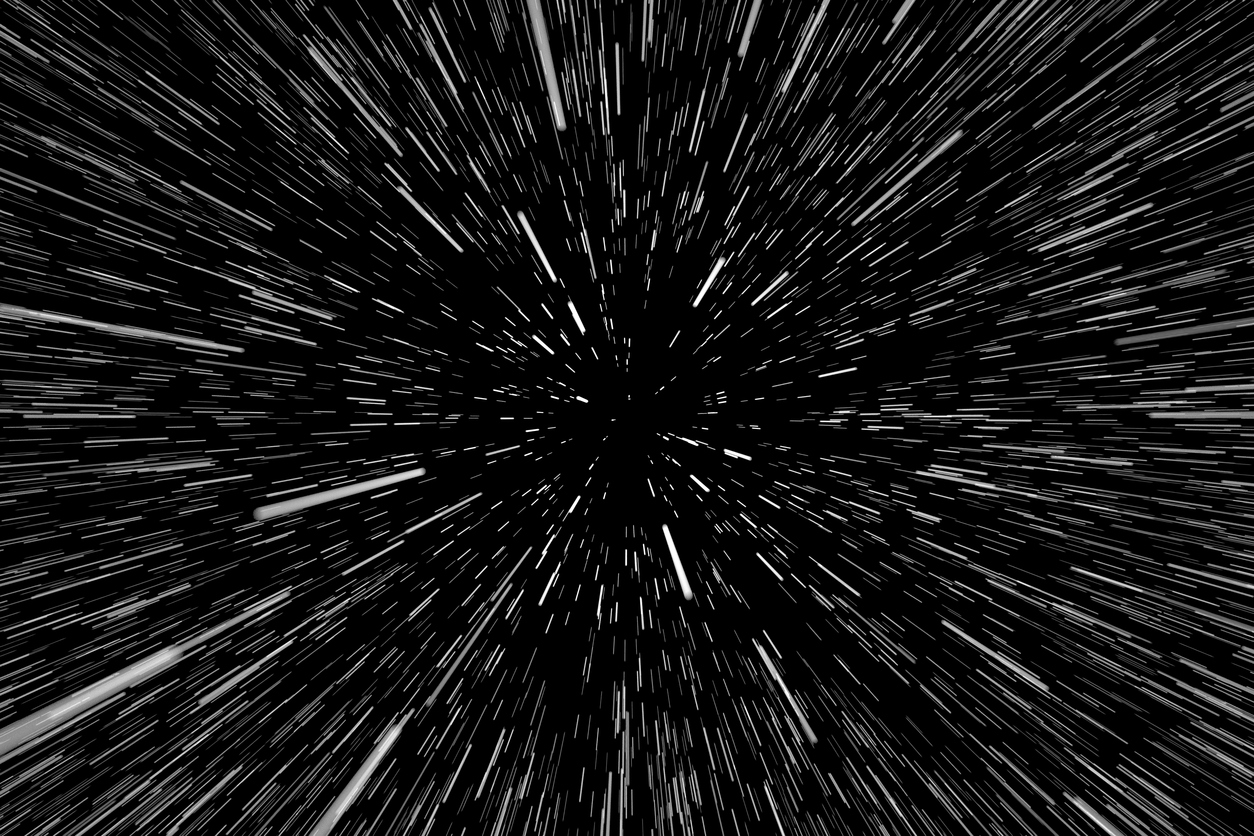 Organizational Scalability
The ability for an organization to easily add people and domain responsibilities in response to increased work and complexity

The ease with which an organization or team can adapt to shifts in business strategy
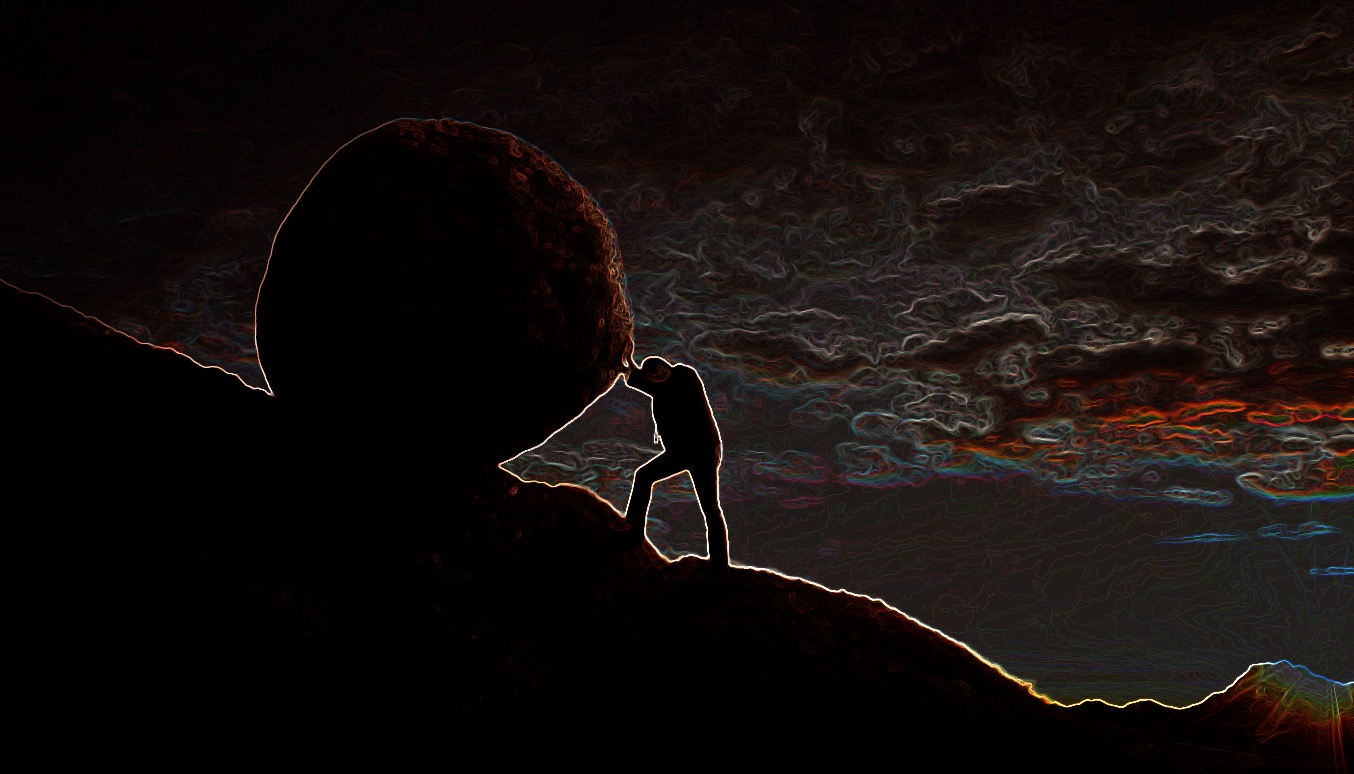 When do we refactor?
Common tasks are difficult
Strategic efforts are impractical or impossible
How do we refactor?
Technical Patterns
Object-oriented design
Micro-service architecture
Systems engineering
Example: Organizational Polymorphism
Netflix Culture
With the right people

Instead of a culture process adherence

We have a culture of creativity and self discipline, freedom and responsibility
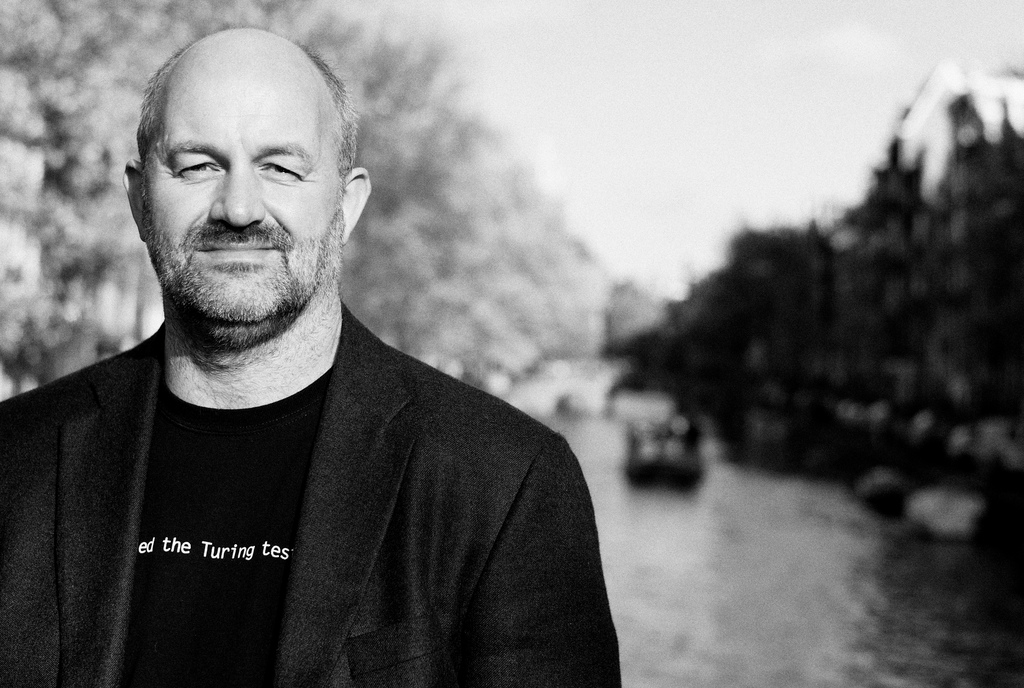 You build itYou run it
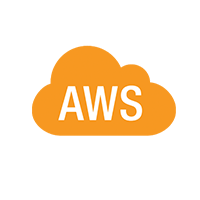 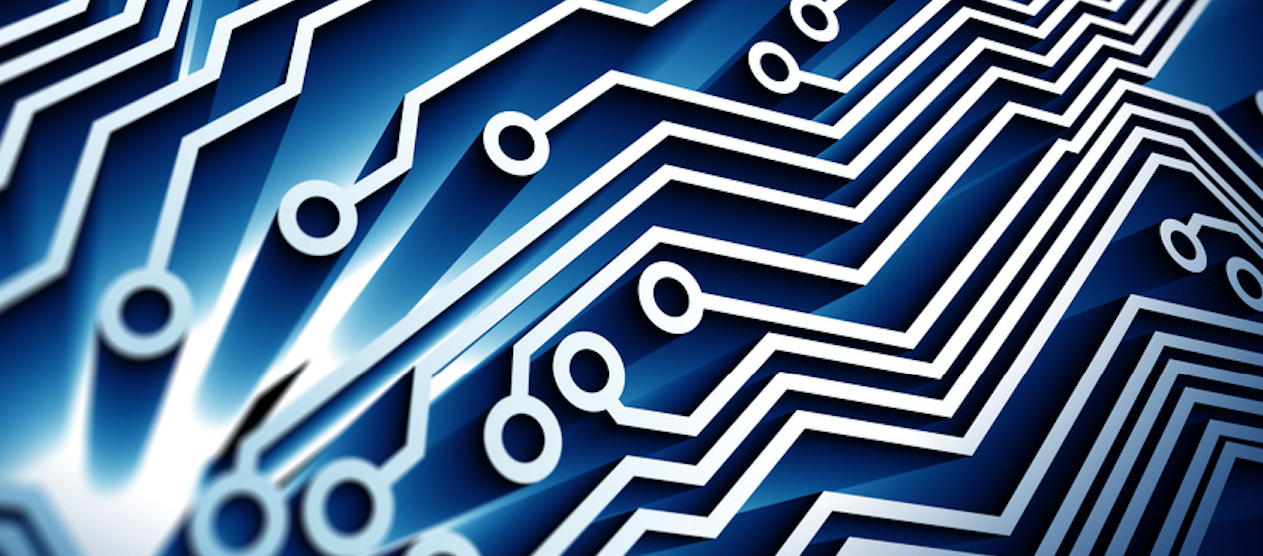 Today’s Program
Introductions
Framework
Scaling Teams
IQ v EQ
Conway’s Revenge
2009
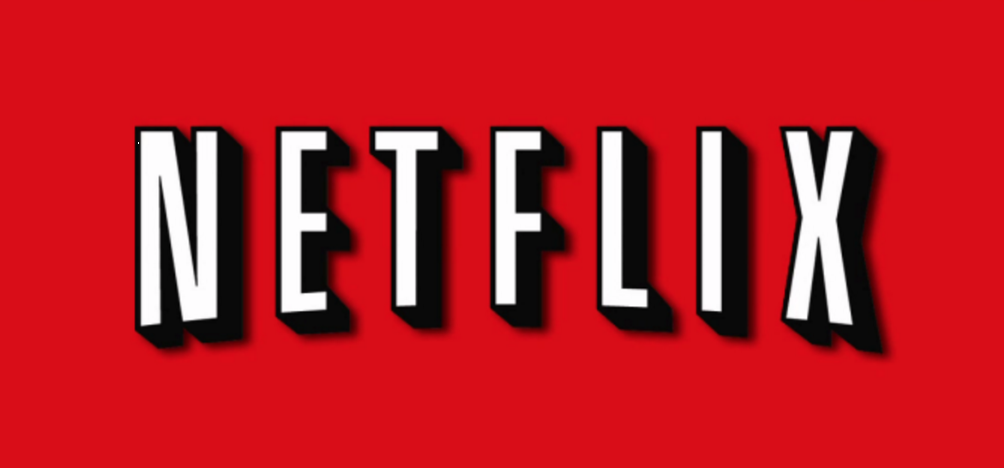 Streaming
Devices in Production
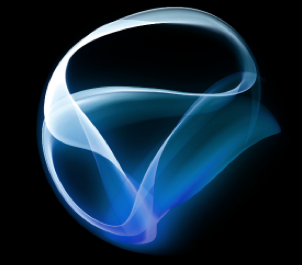 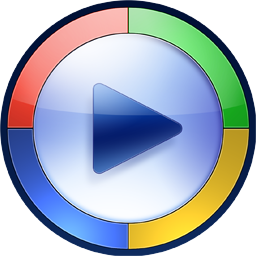 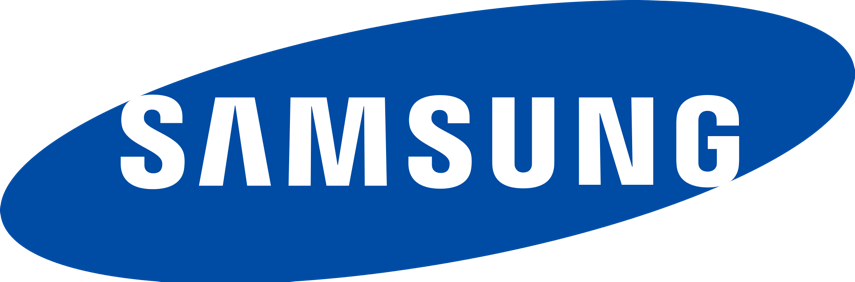 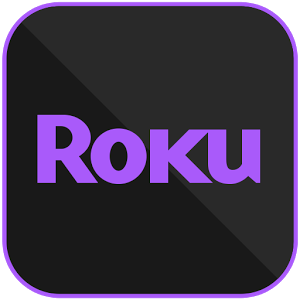 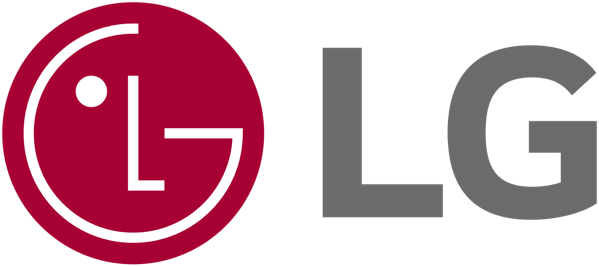 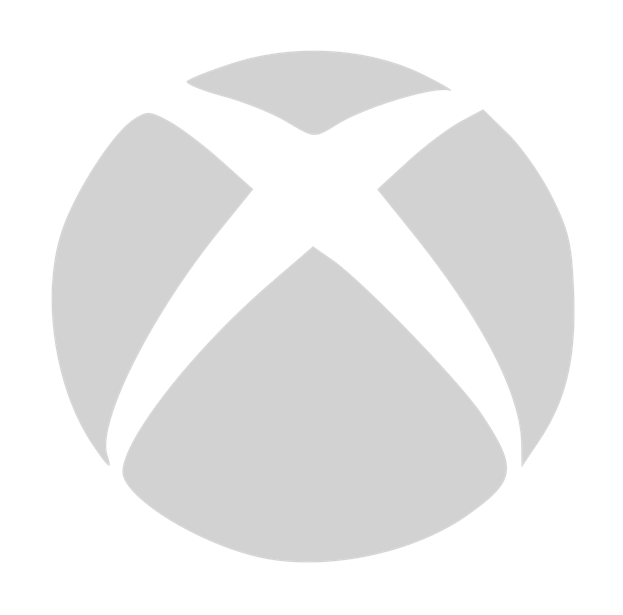 …
Key Platforms in Progress
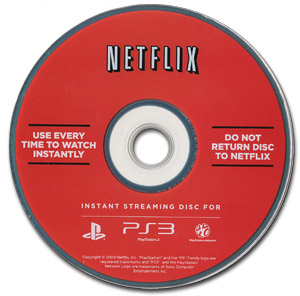 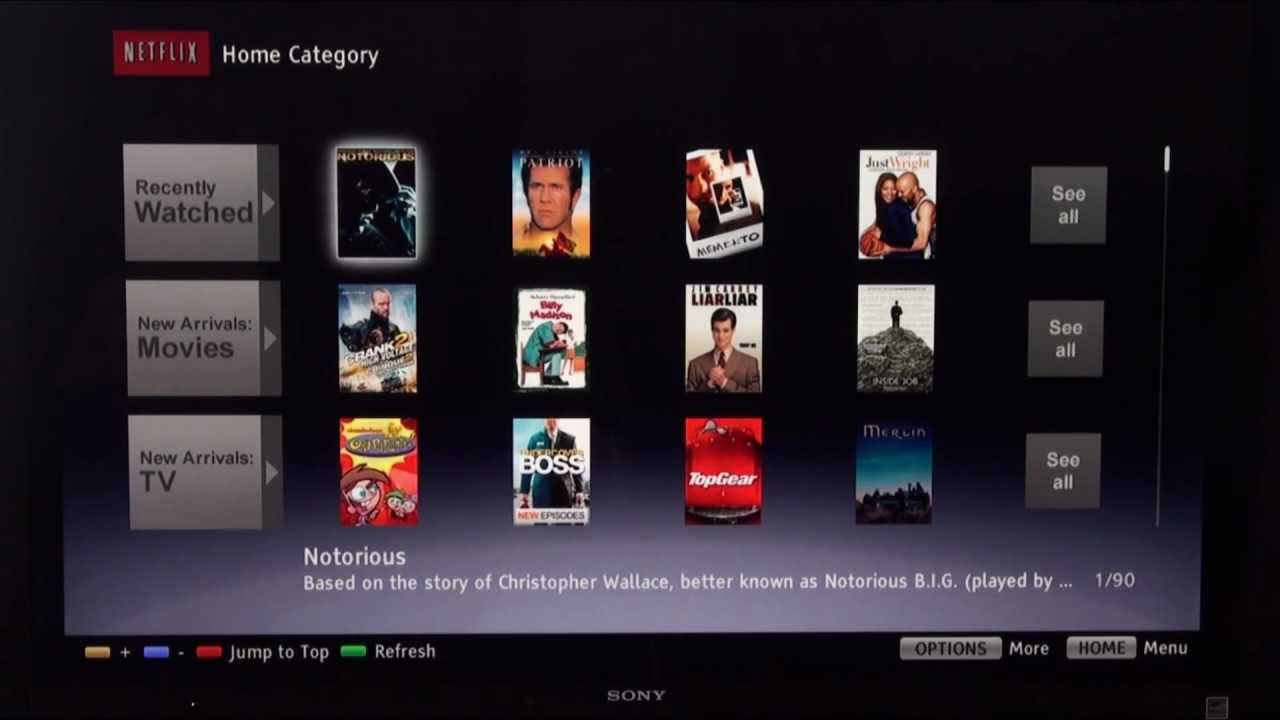 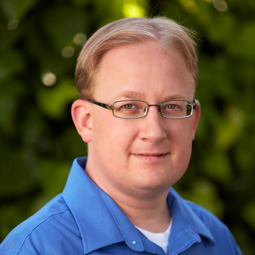 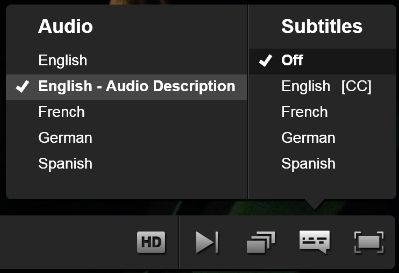 Anthony Park
Surprise!
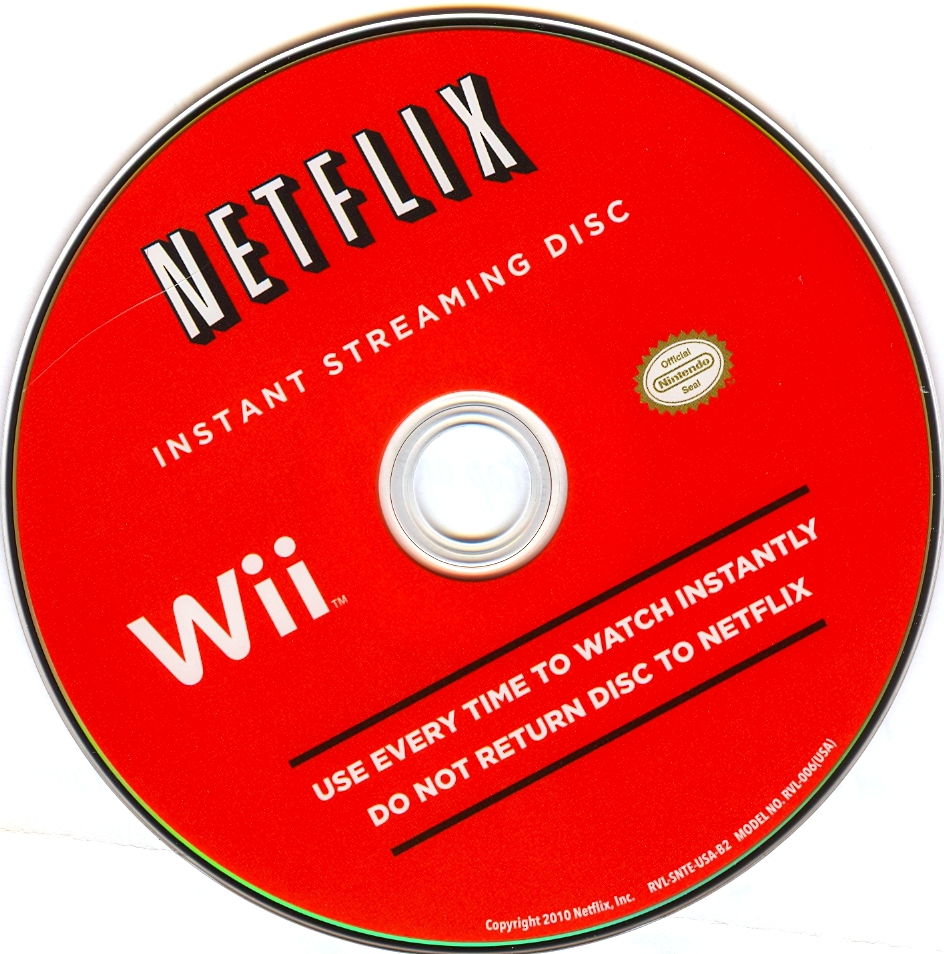 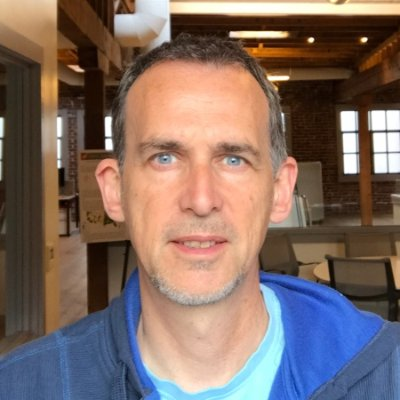 John Funge
Big Picture
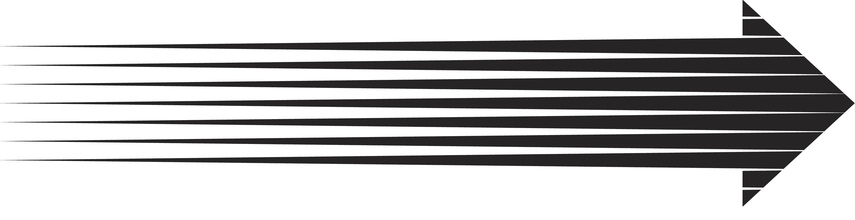 Device Ubiquity
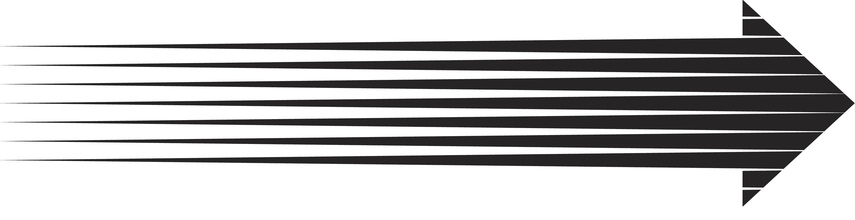 Product Innovation
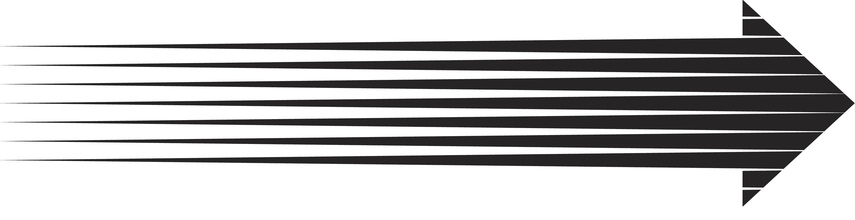 Internationalization
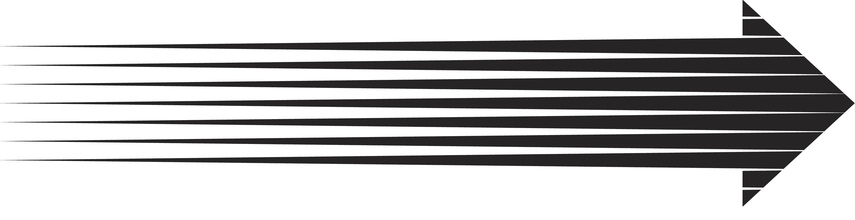 Cloud Migration
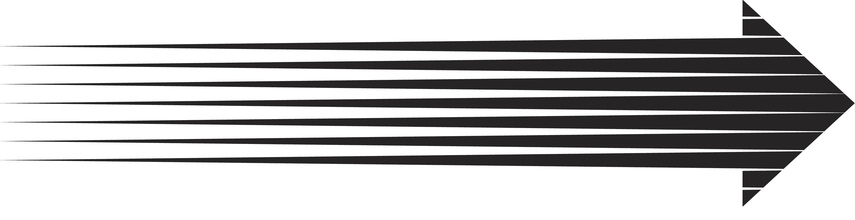 Service Reliability
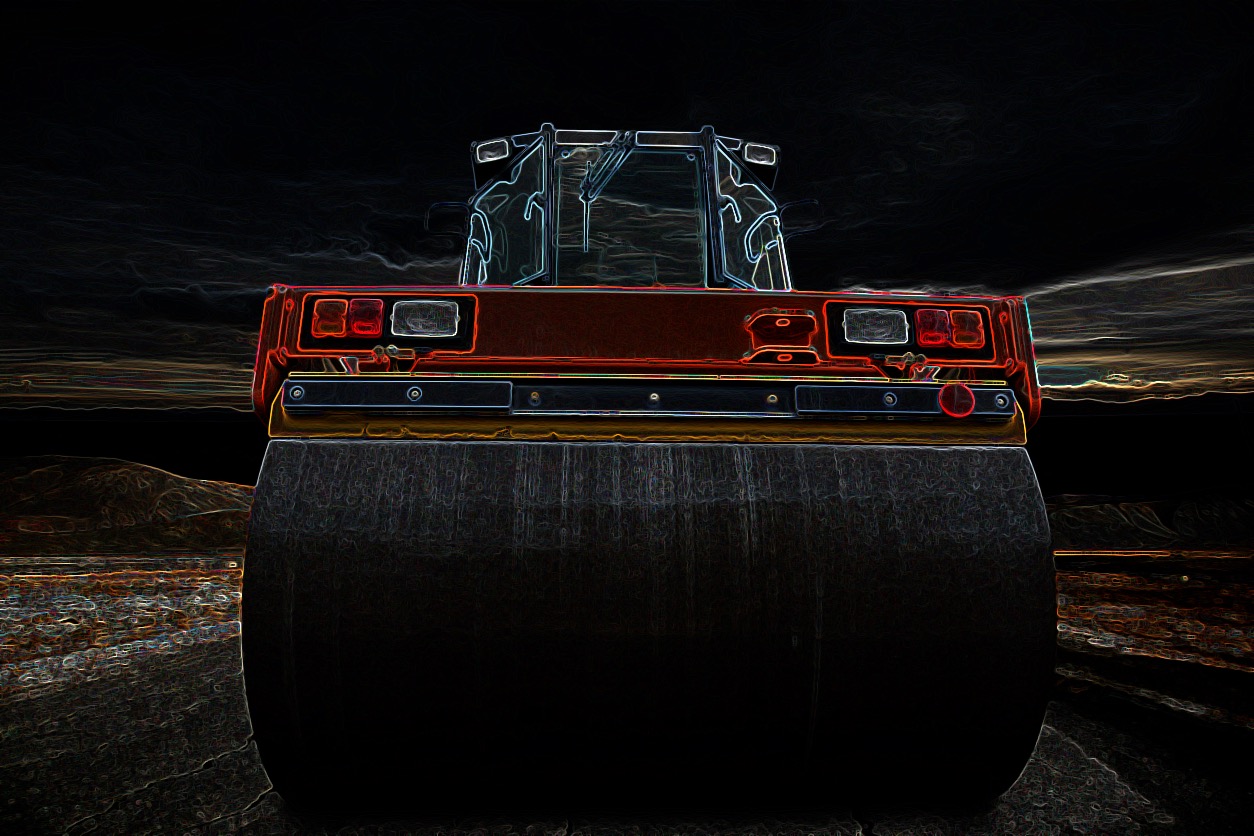 How many engineers?
6
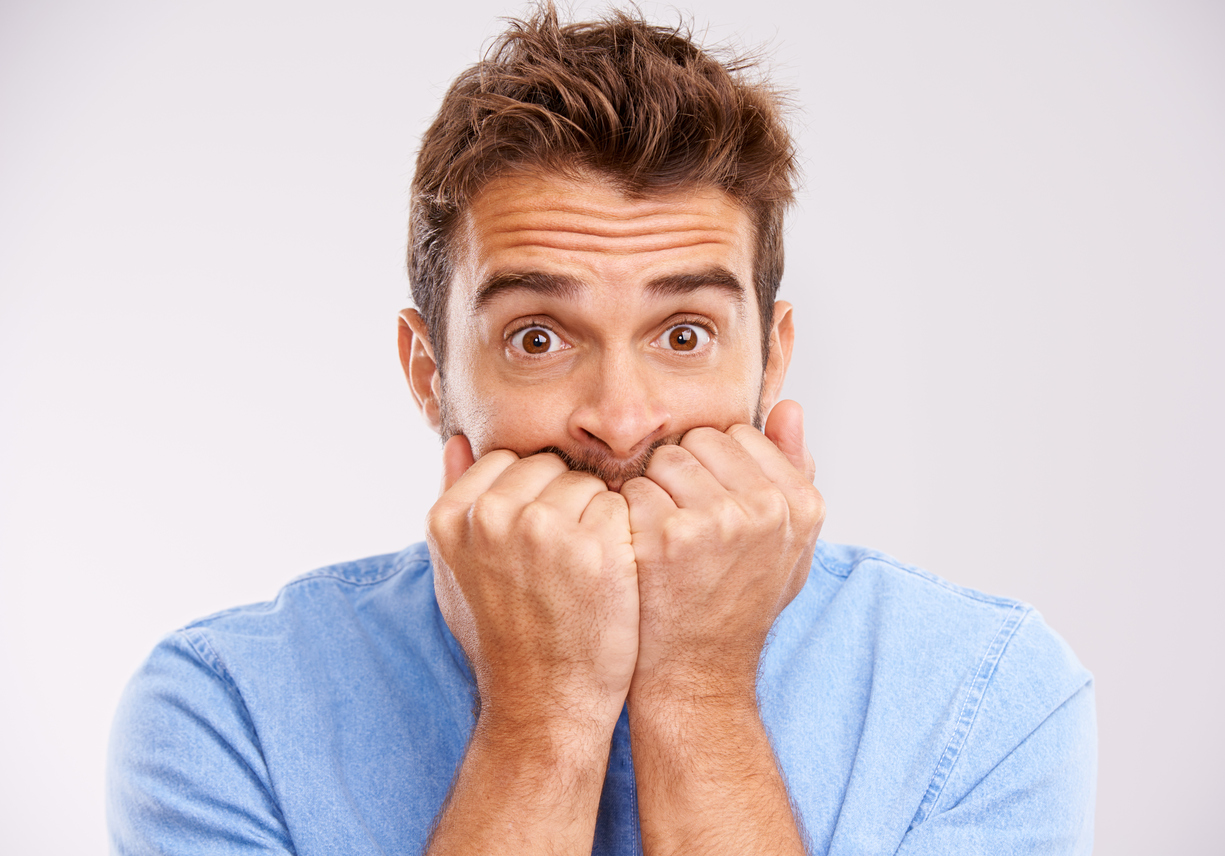 What would you do?
Prioritize & Queue
Task Queue
…
Thread Pool
…
…
Completed Tasks
…
Prioritize & Queue
Prioritize
Queue
Service availability

Game consoles
Downloadable apps
CE expansion
Mobile
…
Audio & subtitles
International support
New codecs
…
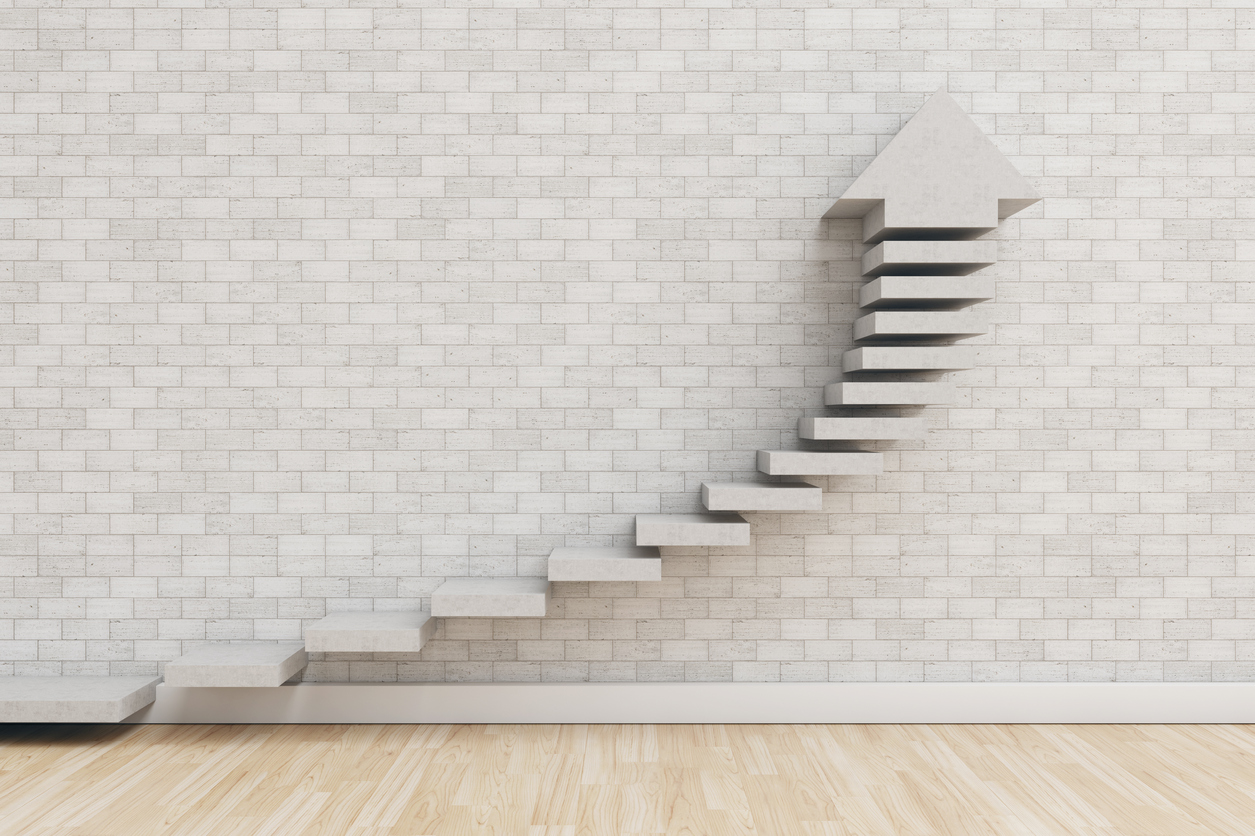 Scale Up
Work profile
Roles & throughput
Team structure
Monolithic Team
One leader
Undifferentiated roles
Ad hoc responsibilities
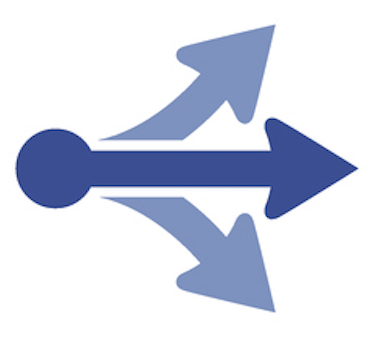 Monolithic Decomposition
Distinct modules & services
Workload partitioning

Dependency awareness
Loose coupling
Streaming Infrastructure
Server

NRDP Features
ProtocolsSecurity
Bootstrap
Key Platforms

Device integration
Device launch
Device & partner-oriented load balancing
On Call Overload
Vicious Cycle
Philip was great at
   Development
   Test infrastructure
   Project management 
  Troubleshooting
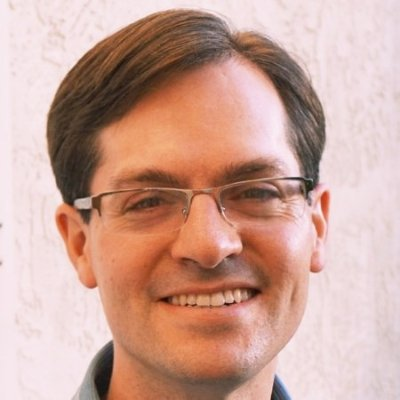 Philip Fisher-Ogden
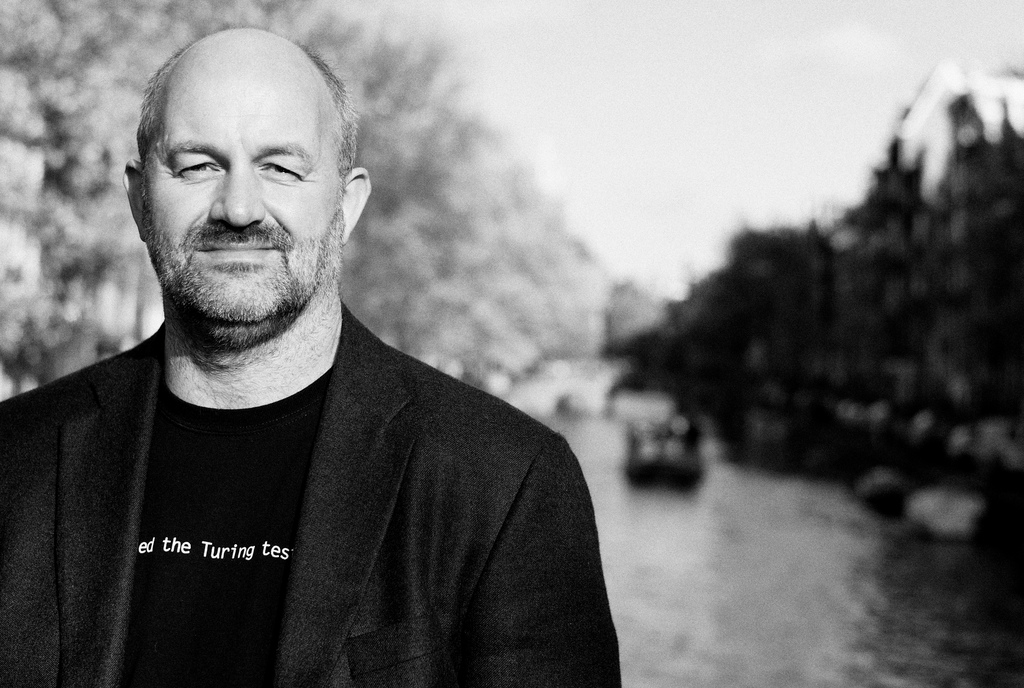 You build itYou run it
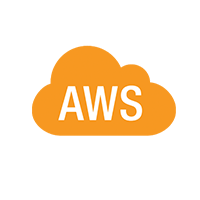 Risks
Burnout
Slow progress on key initiatives
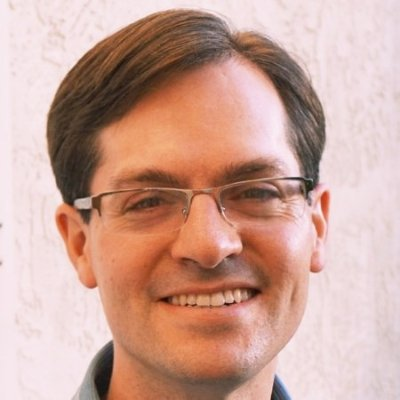 Philip Fisher-Ogden
Thread Starvation
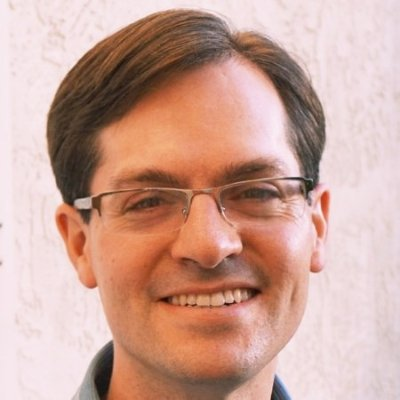 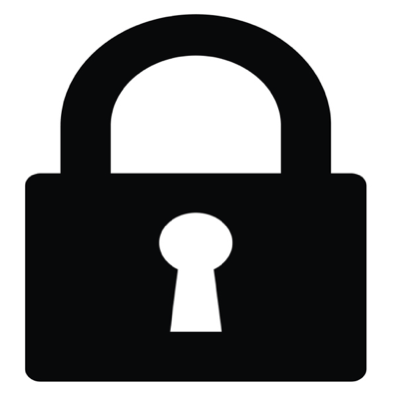 Shared
exclusive 
resource
Tasks
…
…
High priority/frequency
Other - blocked
[Speaker Notes: A thread is unable to gain regular access to shared resources and is unable to make progress]
Context Switching
OS
Interrupt or system call
Process 1
Process 2
Executing
.
Save state - pcb1
Idle
.
Get state – pcb2
Executing
Interrupt or system call
Idle
Save state – pcb2
.
.
Get state – pcb1
Idle
Executing
Thread Pool Isolation
Partition pools & locks
Distribute problematic workloads
…
…
…
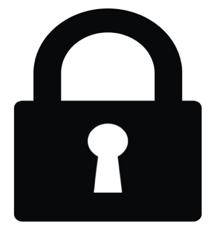 …
…
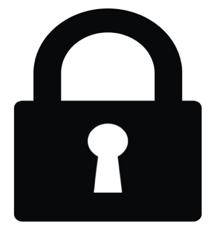 …
…
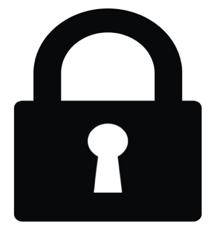 …
Organizational Solution
Deepen troubleshooting skills
Distribute escalations
Engineer operations
Consolidating Operations Engineering
Key Platforms

Device integration
Device launch
Server

NRDP
ProtocolsSecurity
Bootstrap
Insight/Tools

DeliveryDashboards
Performance 
Operational tools
Cloud Migration
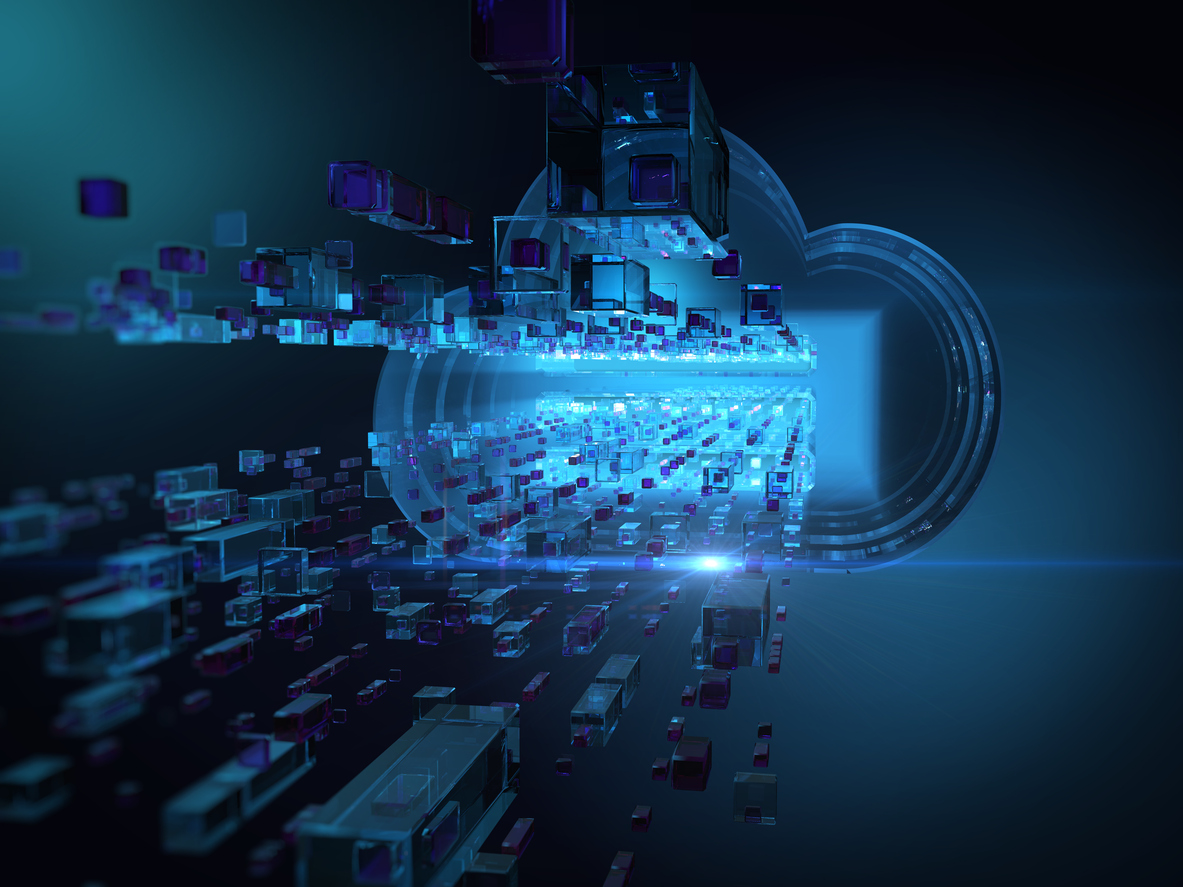 Cloud v. Product
Rapid iteration v. systematic, long-cycle execution
Heterogeneous Workloads
Member Traffic
Batch Processes
. . .
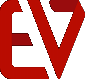 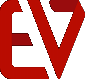 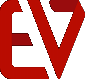 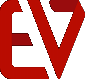 S
S
S
S
. . .
. . .
DB
DB
DB
DB
. . .
Interference
Member Path
Batch
Member Path
Batch
Member Path
Batch
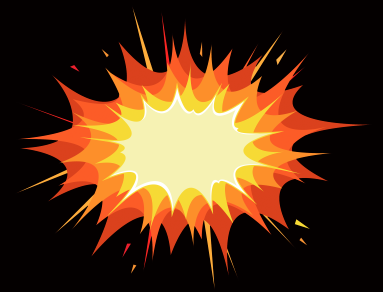 . . .
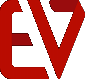 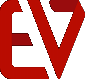 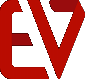 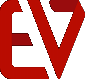 S
S
S
S
. . .
. . .
DB
DB
DB
DB
. . .
Interference
Member Path
Batch
Member Path
Batch
Member Path
Batch
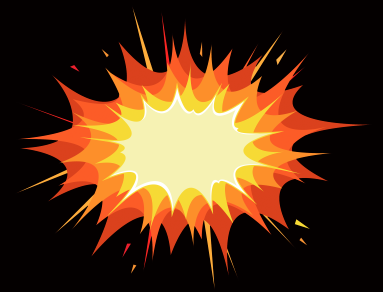 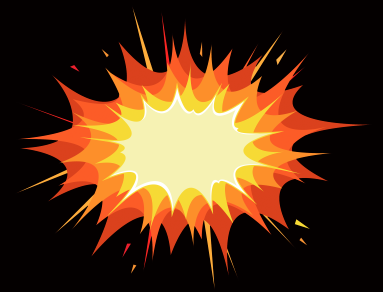 . . .
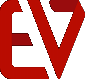 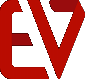 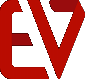 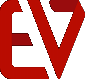 S
S
S
S
. . .
. . .
DB
DB
DB
DB
. . .
Interference
Member Path
Batch
Member Path
Batch
Member Path
Batch
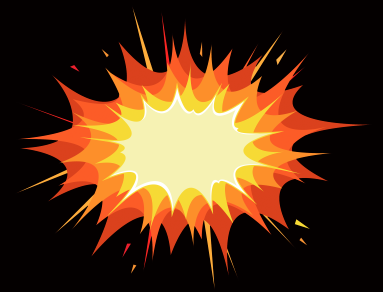 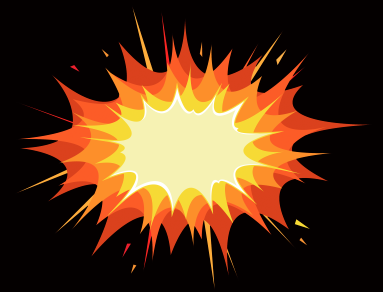 . . .
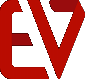 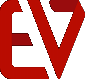 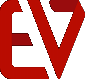 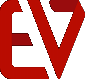 S
S
S
S
. . .
. . .
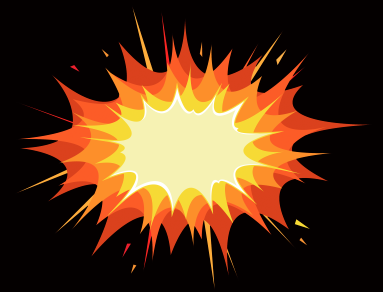 DB
DB
DB
DB
. . .
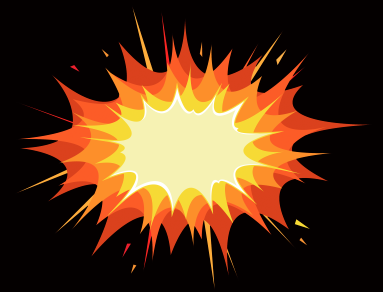 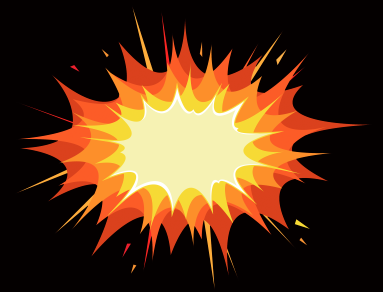 Interference
Member Path
Batch
Member Path
Batch
Member Path
Batch
X
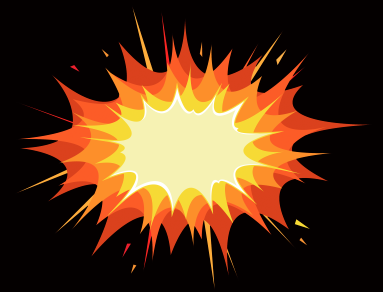 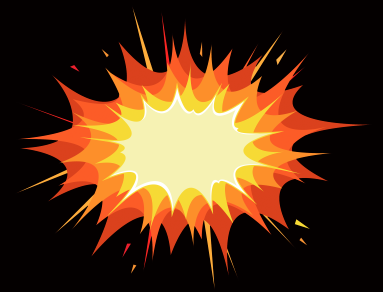 . . .
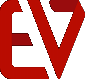 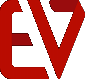 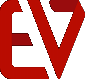 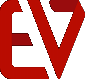 S
S
S
S
. . .
. . .
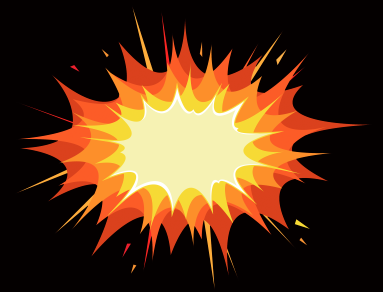 DB
DB
DB
DB
. . .
Partitioning
Member Path
Batch
Member Path
Batch
Member Path
Batch
. . .
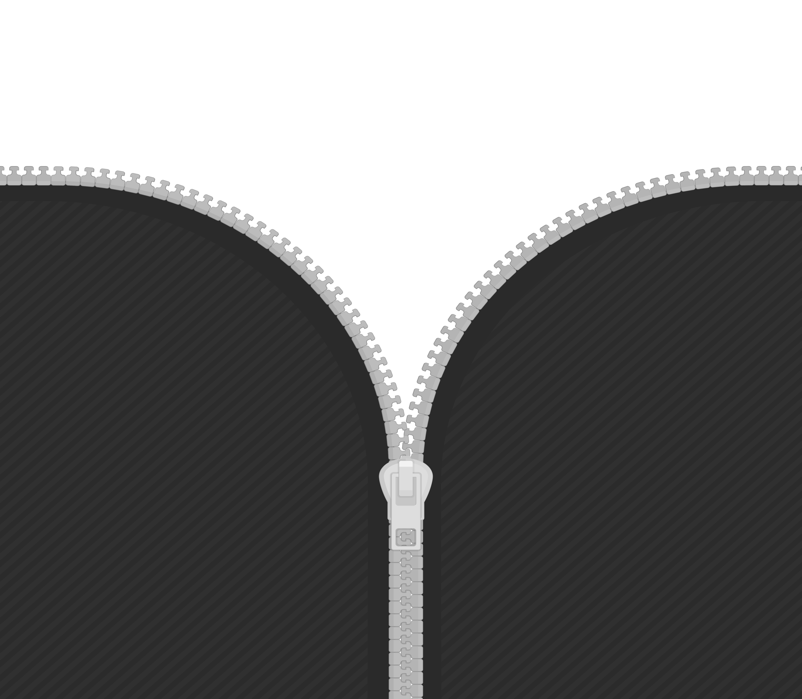 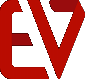 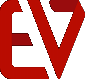 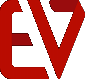 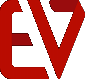 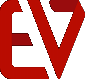 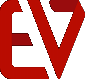 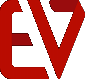 S
S
S
S
. . .
. . .
Offline
Online
DB
DB
DB
DB
. . .
Silverlight Migration
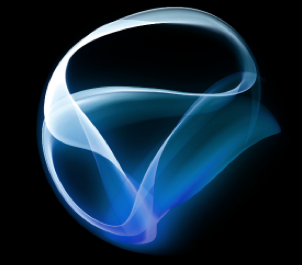 Partitioning & Domain Portability
Streaming Infrastructure
Platform Engineering
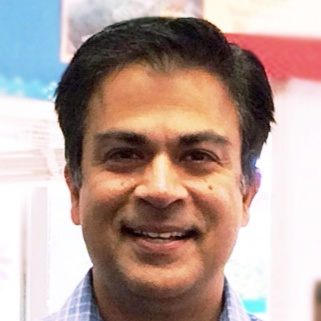 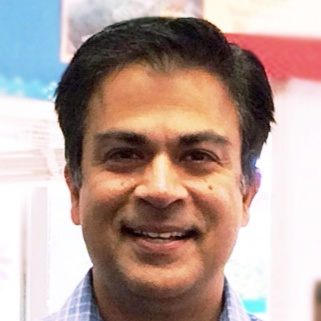 Engineer as a Library
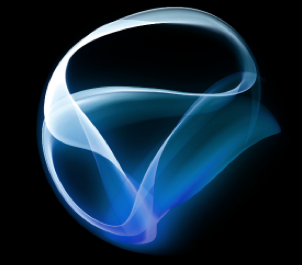 Ranjit
Ranjit
Partitioning & Domain Portability
Streaming Infrastructure
Platform Engineering
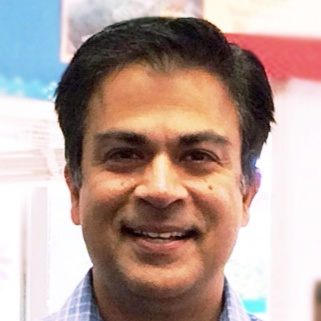 Engineer as a Library
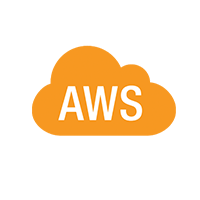 Streaming Infrastructure
Key Platforms

Device integration
Device launch
Server

NRDP
ProtocolsSecurity
Bootstrap
Insight/Tools

DeliveryDashboards
Performance 
Ops tools
Systems

Cloud migration
Staffing
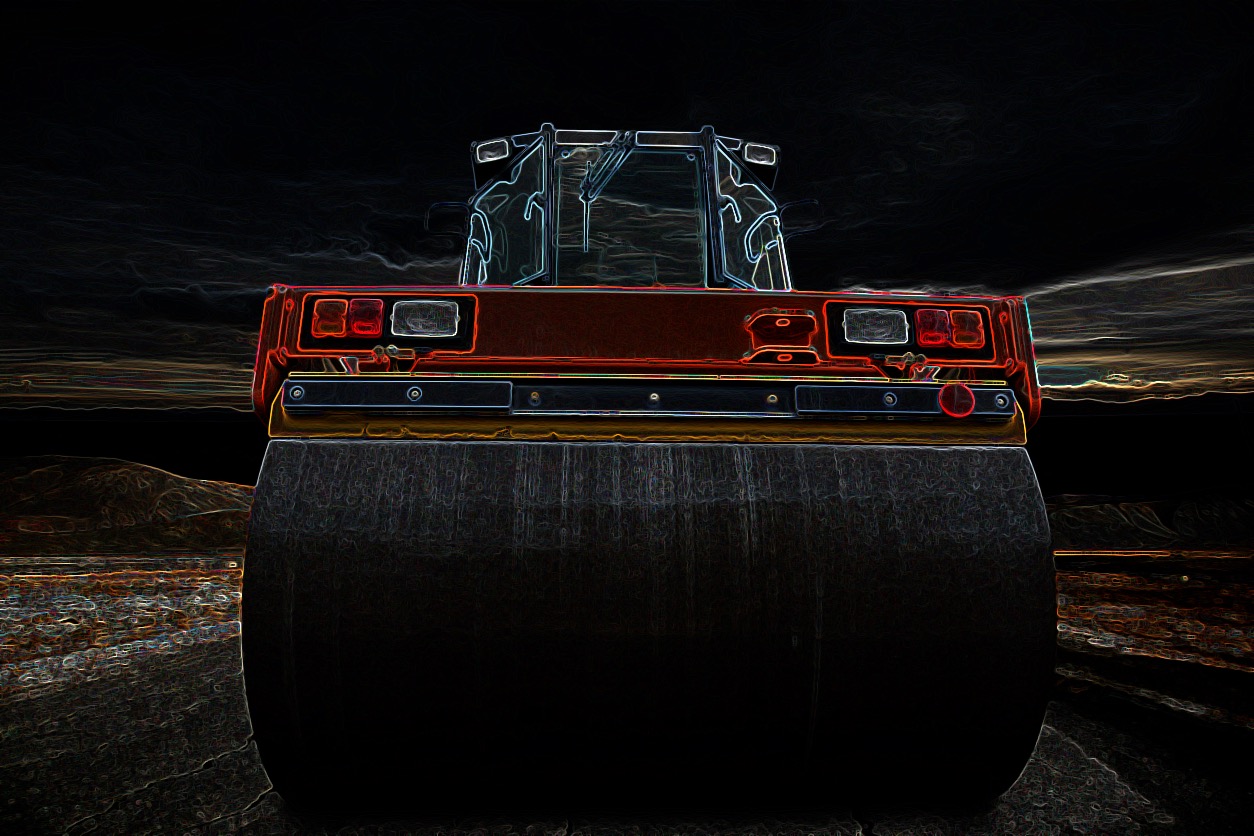 6  24
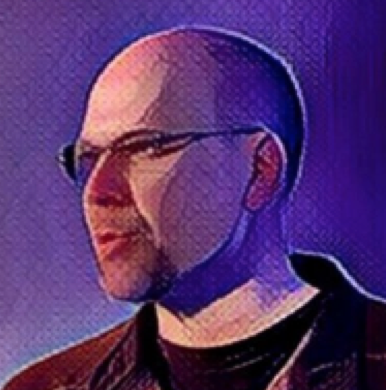 Bottleneck
Cloning & Parallel Processing
Key Platforms

Device integration
Device launch
Server

NRDP
ProtocolsSecurity
Bootstrap
Insight/Tools

DeliveryDashboards
Performance 
Ops tools
Systems

Cloud migration
Viewing history
Viewing sessions
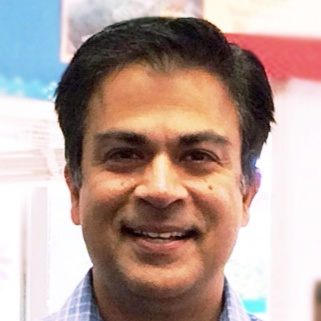 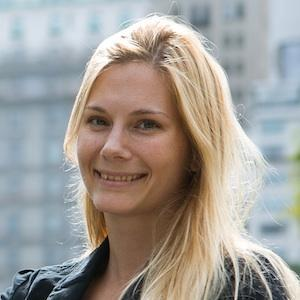 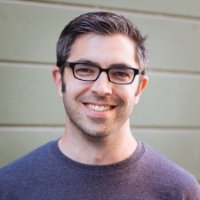 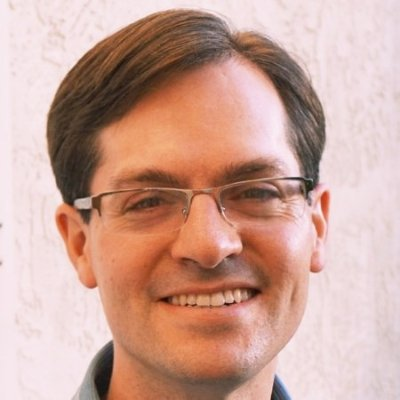 By 2012
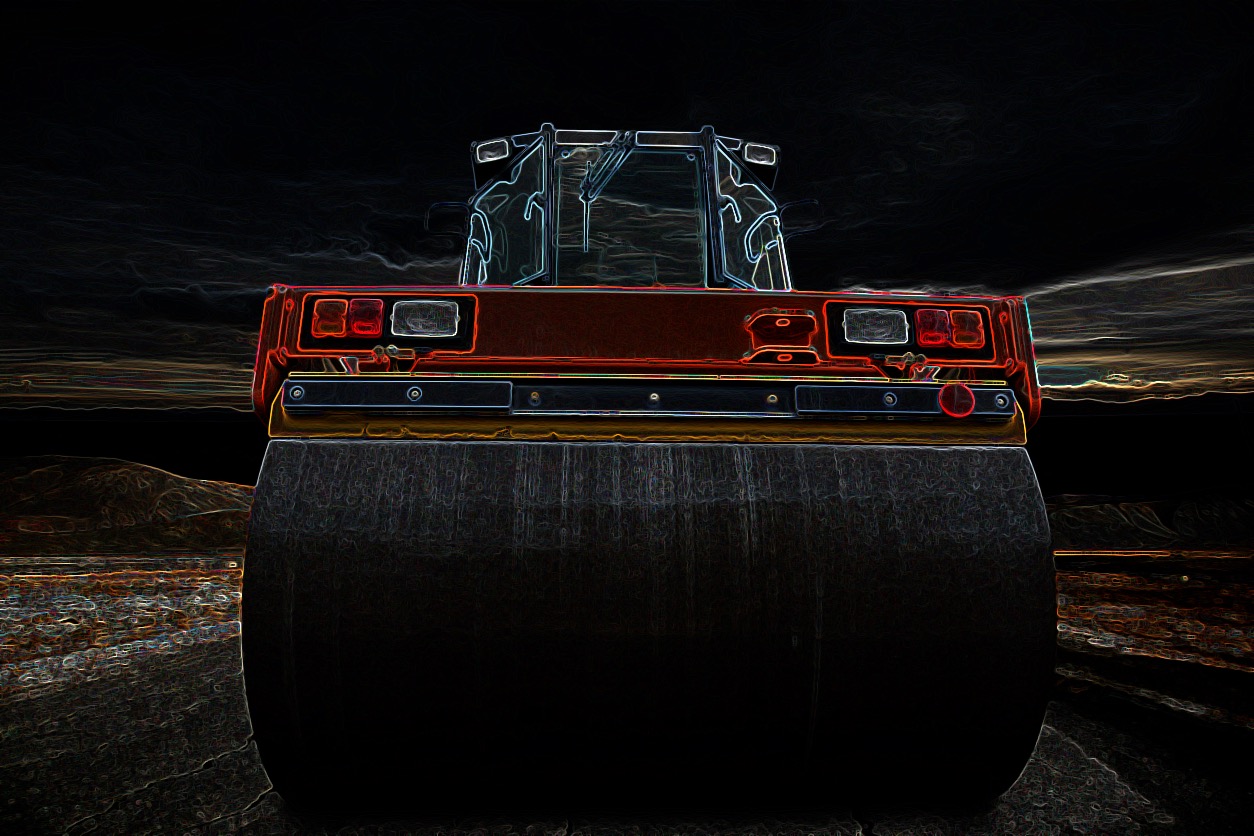 cloud migration
Canada, Latin America, UK
massive device expansion
major product improvements
Netflix CDN
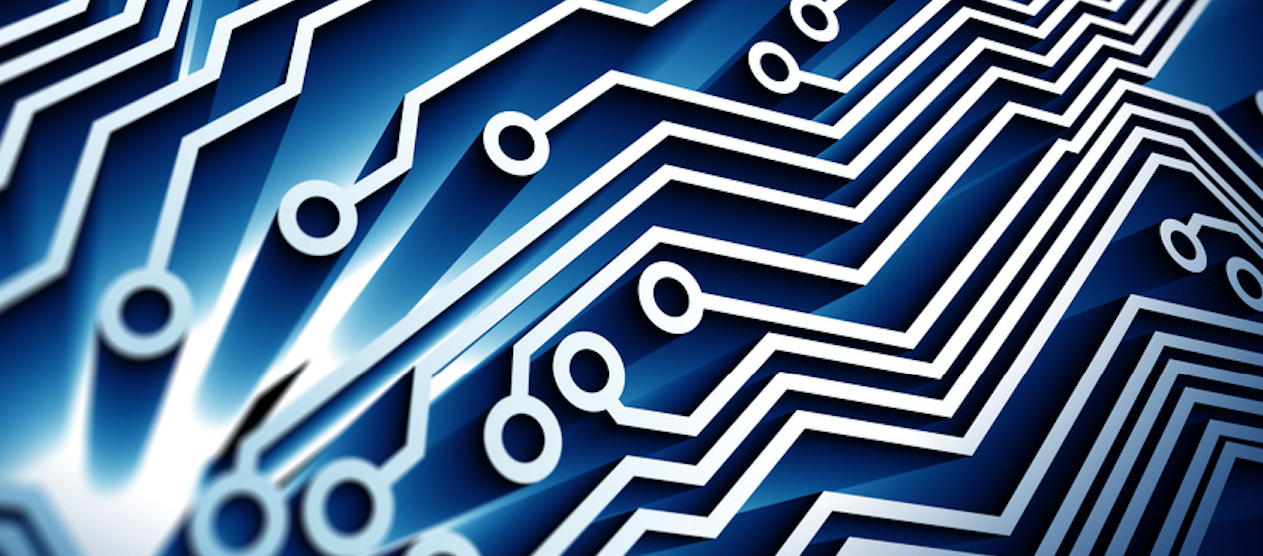 Today’s Program
Introductions
Framework
Scaling Teams
IQ v EQ
Conway’s Revenge
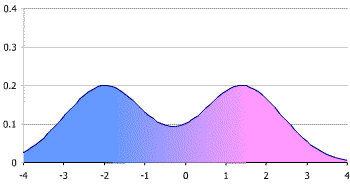 Bimodal Thinking
IQ
EQ
Task-oriented
   Logical
   Literal
   Detached
   Autocratic
Feeling-oriented
   Emotional
   Social
   Empathetic
   Democratic
Overcoming Tribalism
IQ
EQ
Design
   Evaluation
   Implementation
Inception
   Socialization
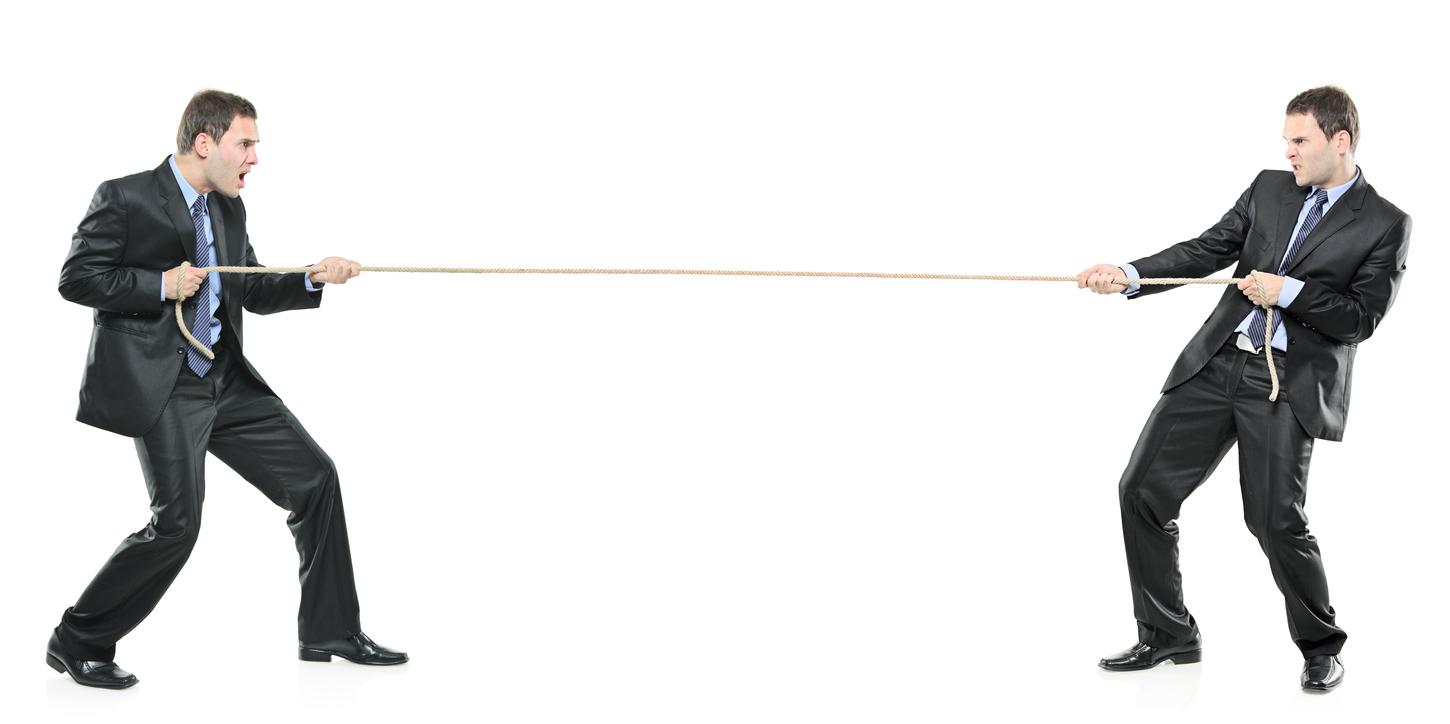 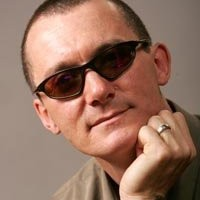 Flawed Inception
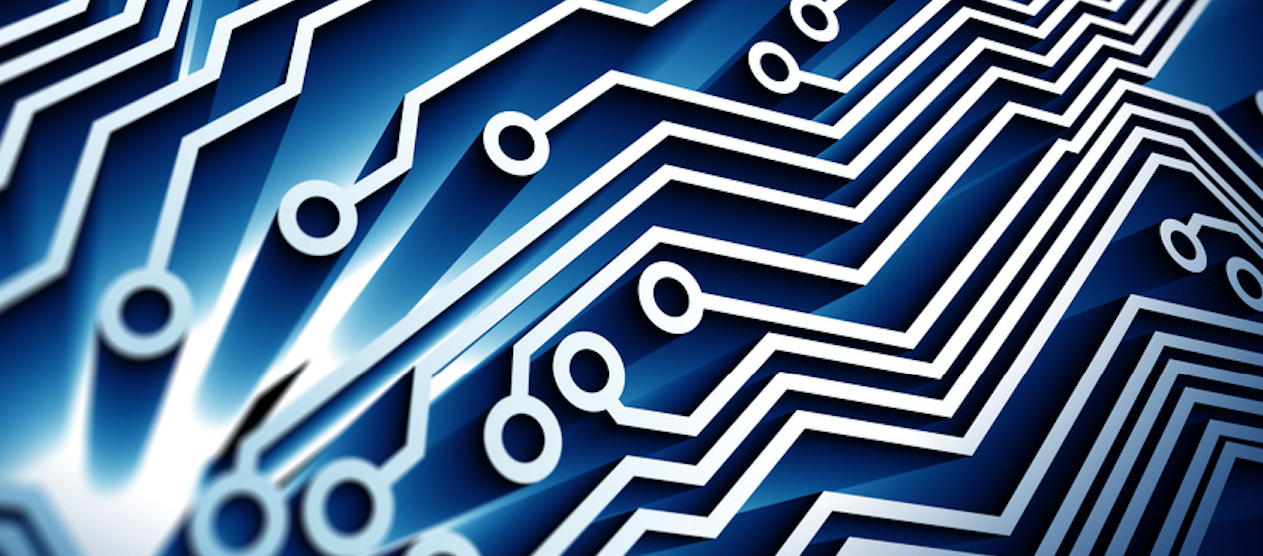 Today’s Program
Introductions
Framework
Scaling Teams
IQ v EQ
Conway’s Revenge
2012
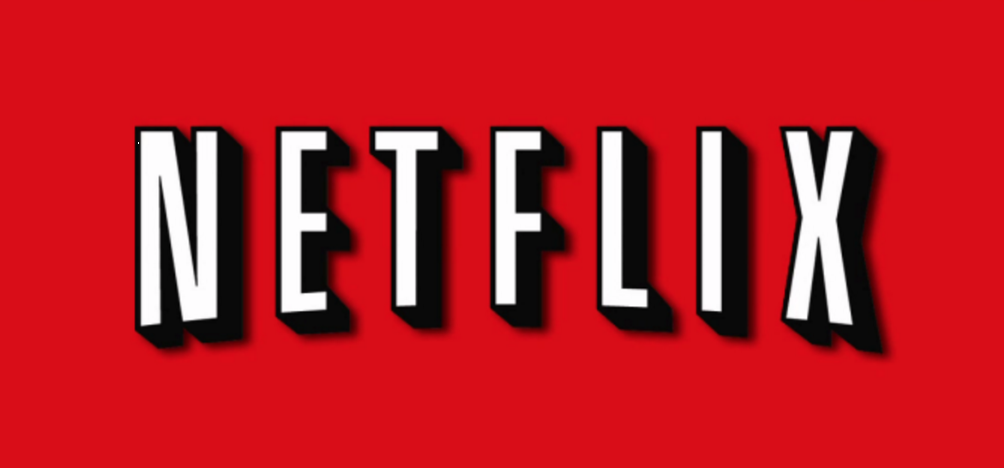 Streaming
This…
Netflix Data Center
Content Metadata
Customer Device
Netflix App
content discovery
LB
API
UI
Security
Activation
Playback
playback, security, platform
LB
NCCP
Platform (NRDP)
ED
…has become this
Zuul
ELB
API
NCCP
…and this
ELB
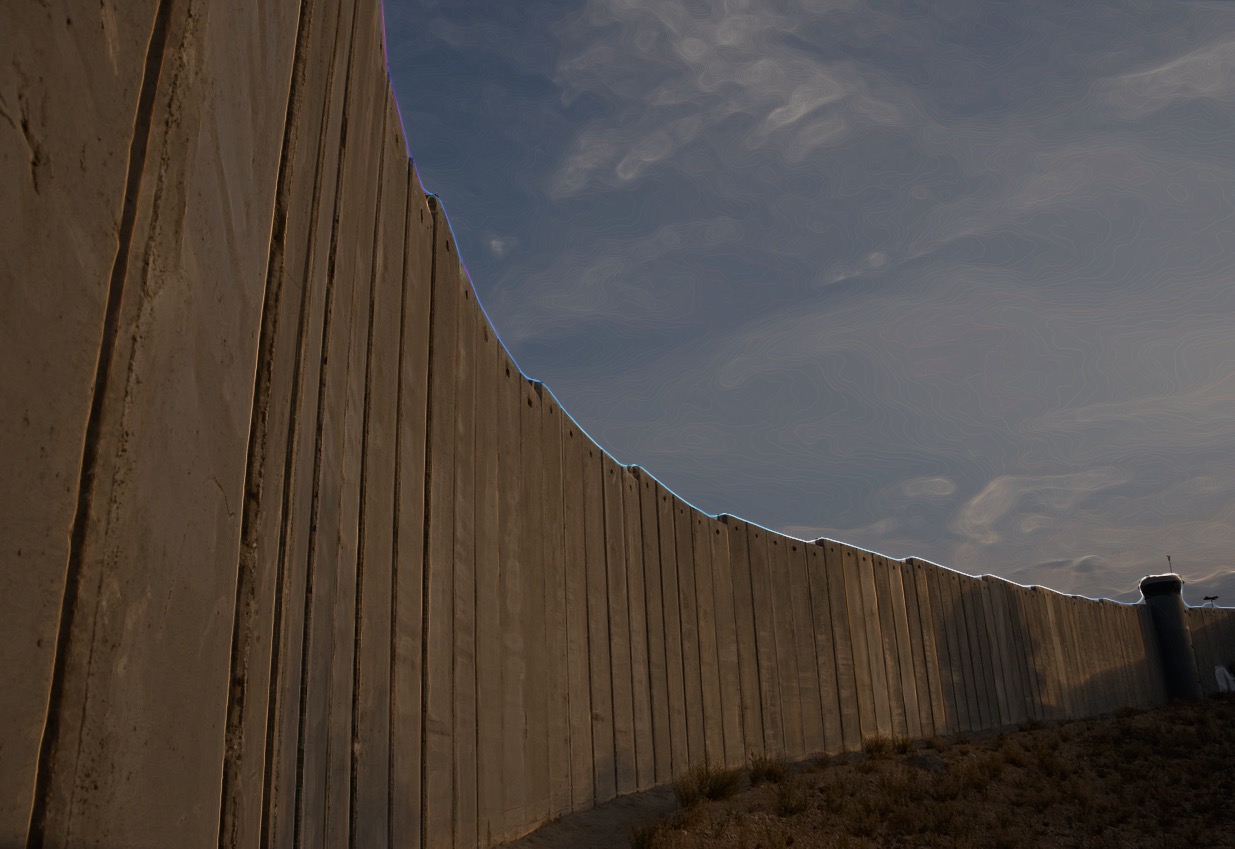 Growing complexity
Duplication of effort
Engineering tax
[Speaker Notes: Leading to
   Slower innovation
   Longer service outages
   Inefficiency]
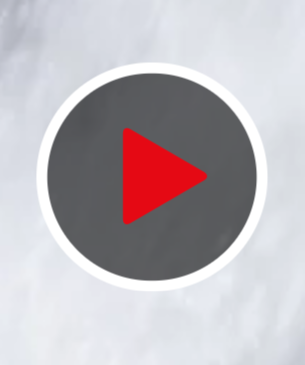 Raising the Stakes
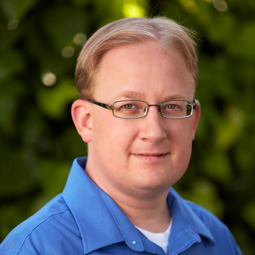 Playback start in 500ms
More UI/Playback scenarios

Faster rate of innovation
Better service reliability
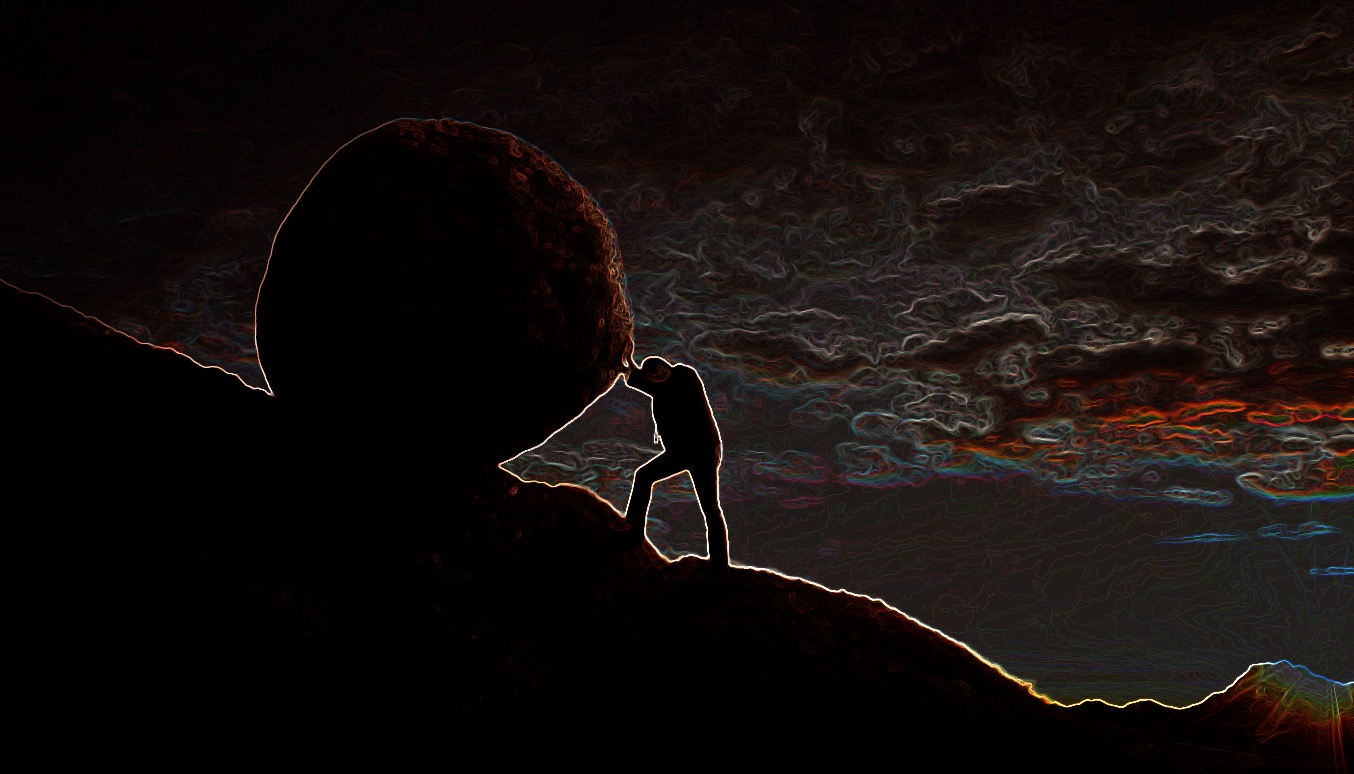 When do we refactor?
Common tasks are difficult
Strategic efforts are impractical or impossible
Conway’s Revenge!
If you have four teams working on a compiler you will end up with a four pass compiler
We had two teams and a two-service edge architecture
A Better Foundation
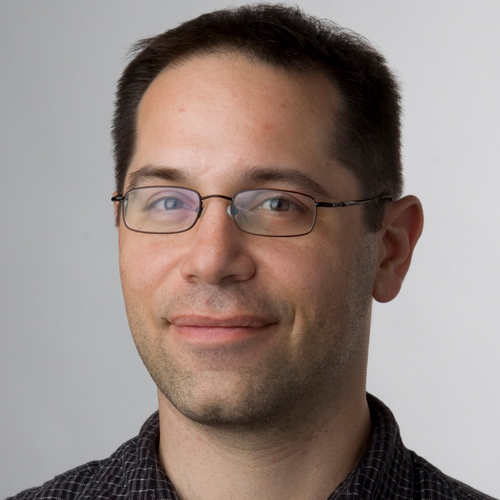 Mature API team
Robust API platform
Strong operational focus
Trust & respect
Daniel Jacobson
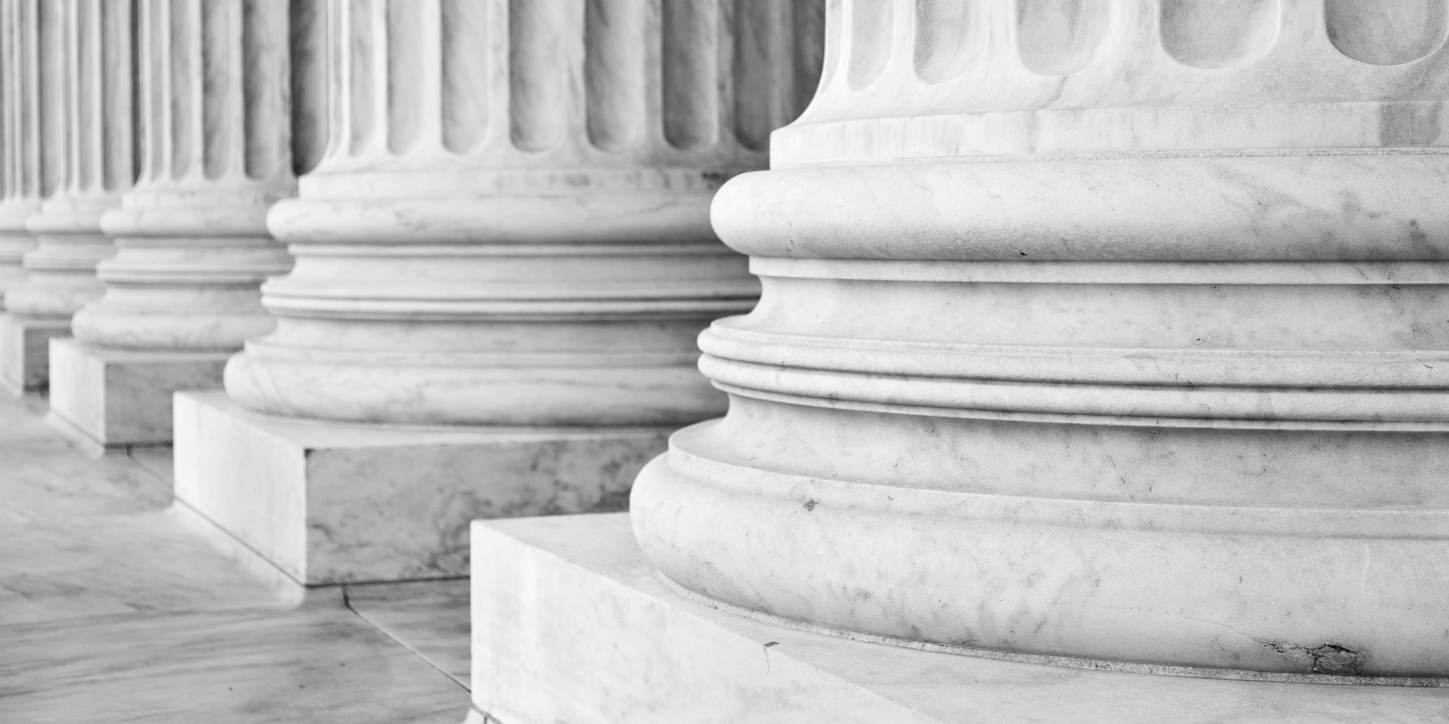 Moment of Truth
Josh: what’s the right architectural solution?
Peter: do you care about the organizational implications?
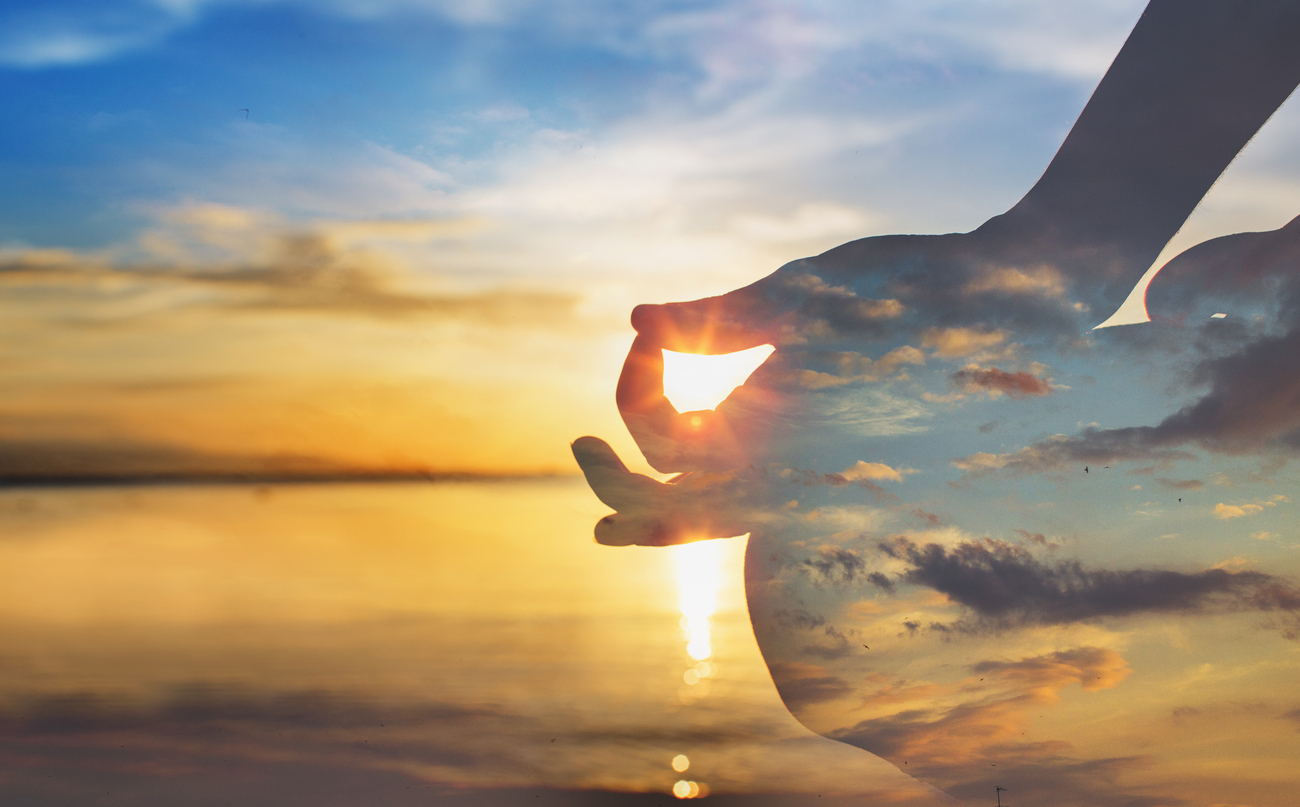 Selfless Leadership
Moment of Truth
Josh: what’s the right architectural solution?
Peter: do you care about the organizational implications?
Josh: no – we’ll figure that out later
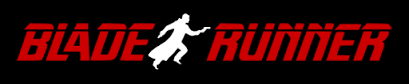 Before
Zuul
ELB
API
NCCP
After
Integrated architecture
Distributed functionality
Shared services
Common practices
Edge Services
Shared services
Organized around microservices, functionality, shared services
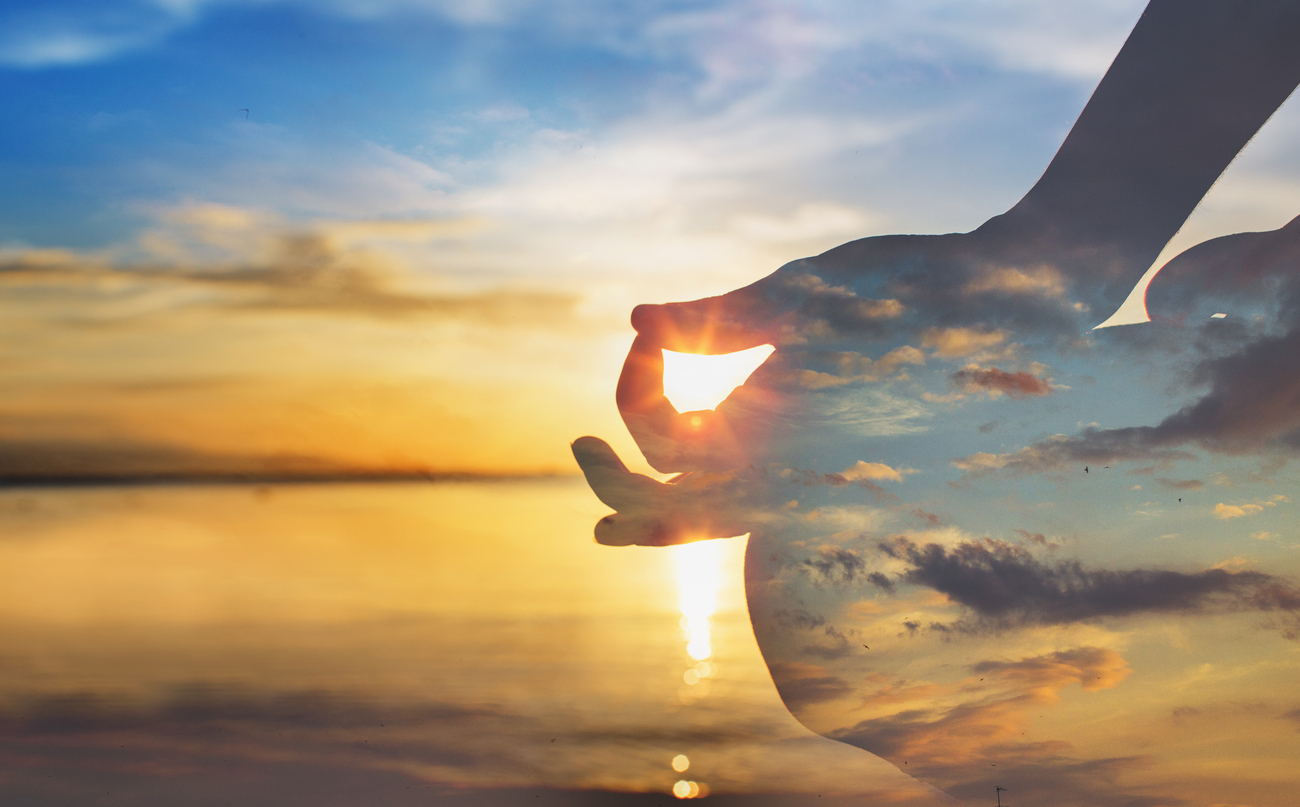 Takeaways
Put architecture first 
Leverage technical analogs
Know when to use IQ v EQ
Be selfless
Where to find me
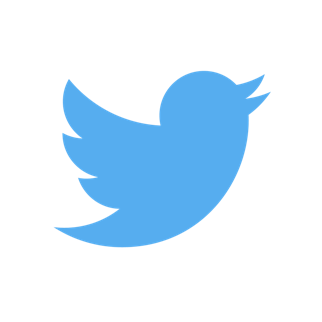 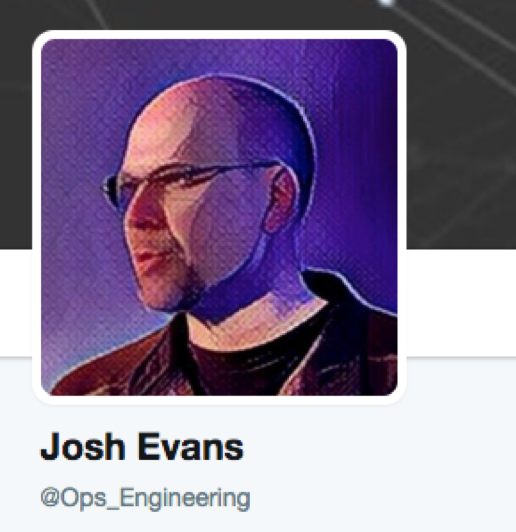 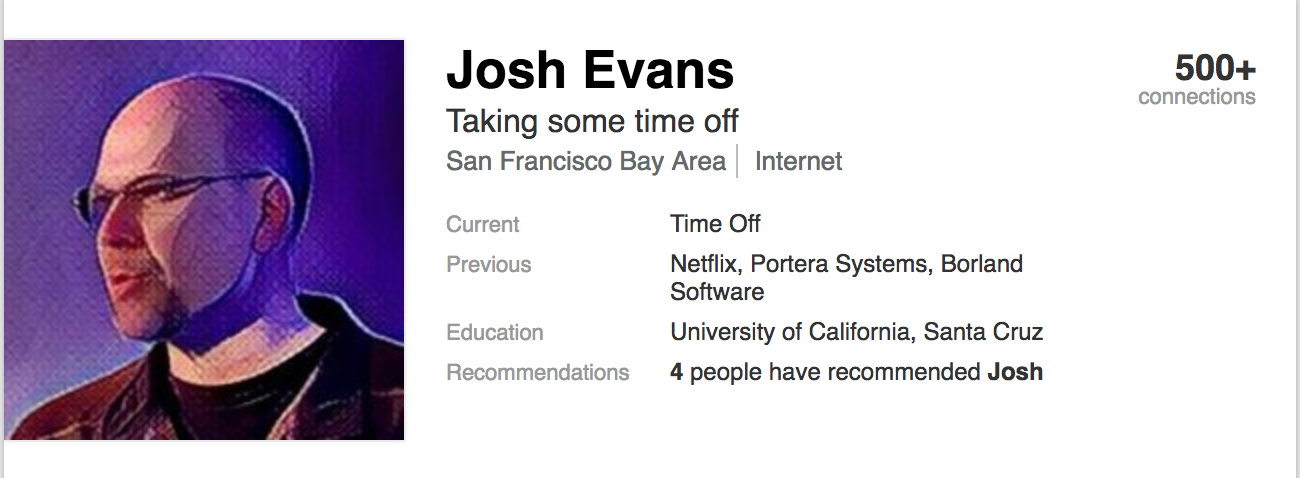 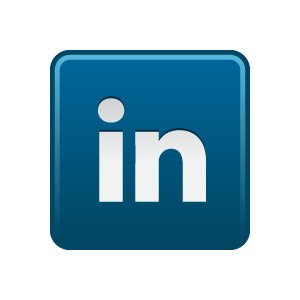 www.linkedin.com/in/jevansnflx
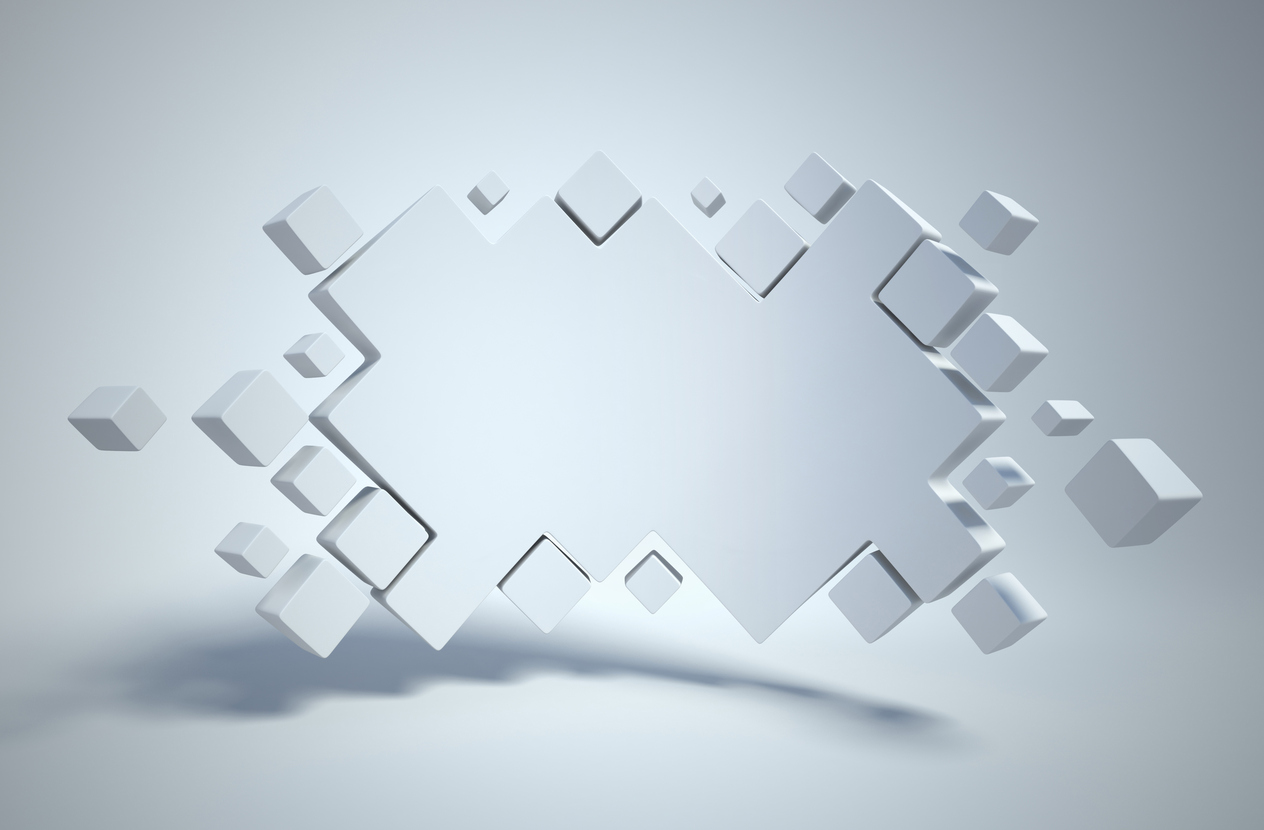 Refactoring Organizations
?
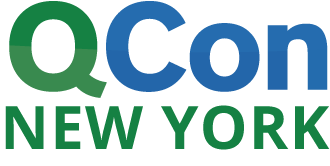